Welcome to Assembly
Schools and
Colleges
Unit
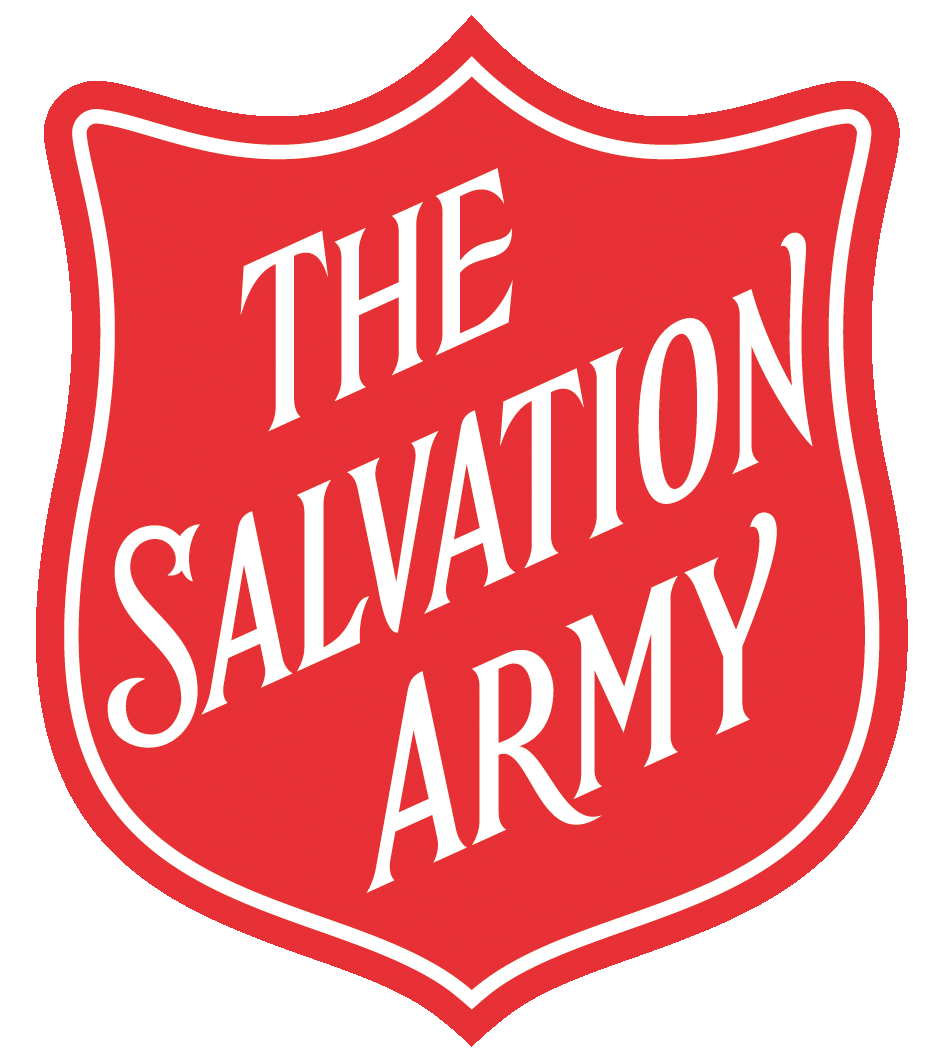 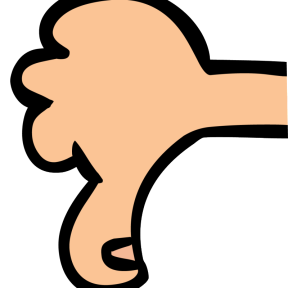 What would you share?
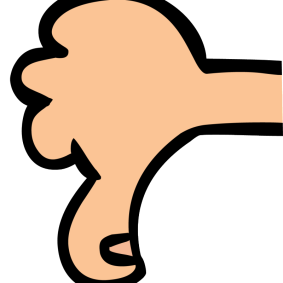 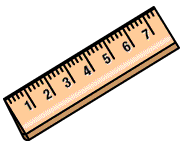 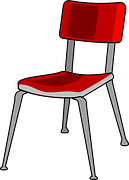 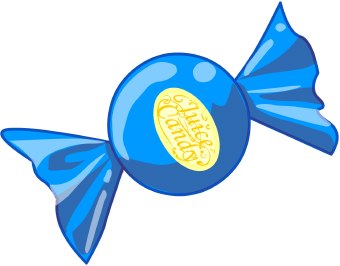 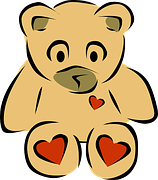 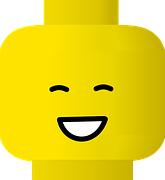 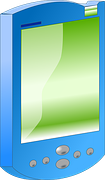 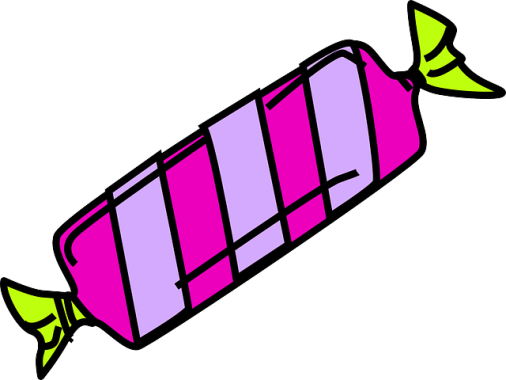 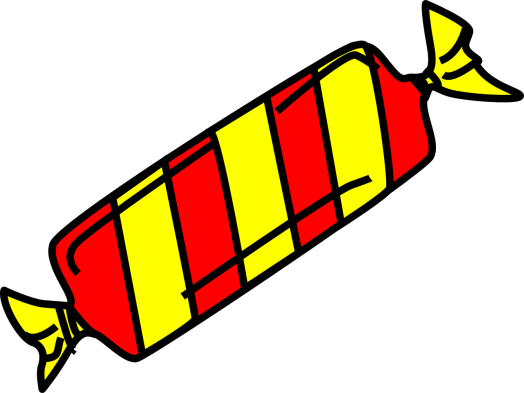 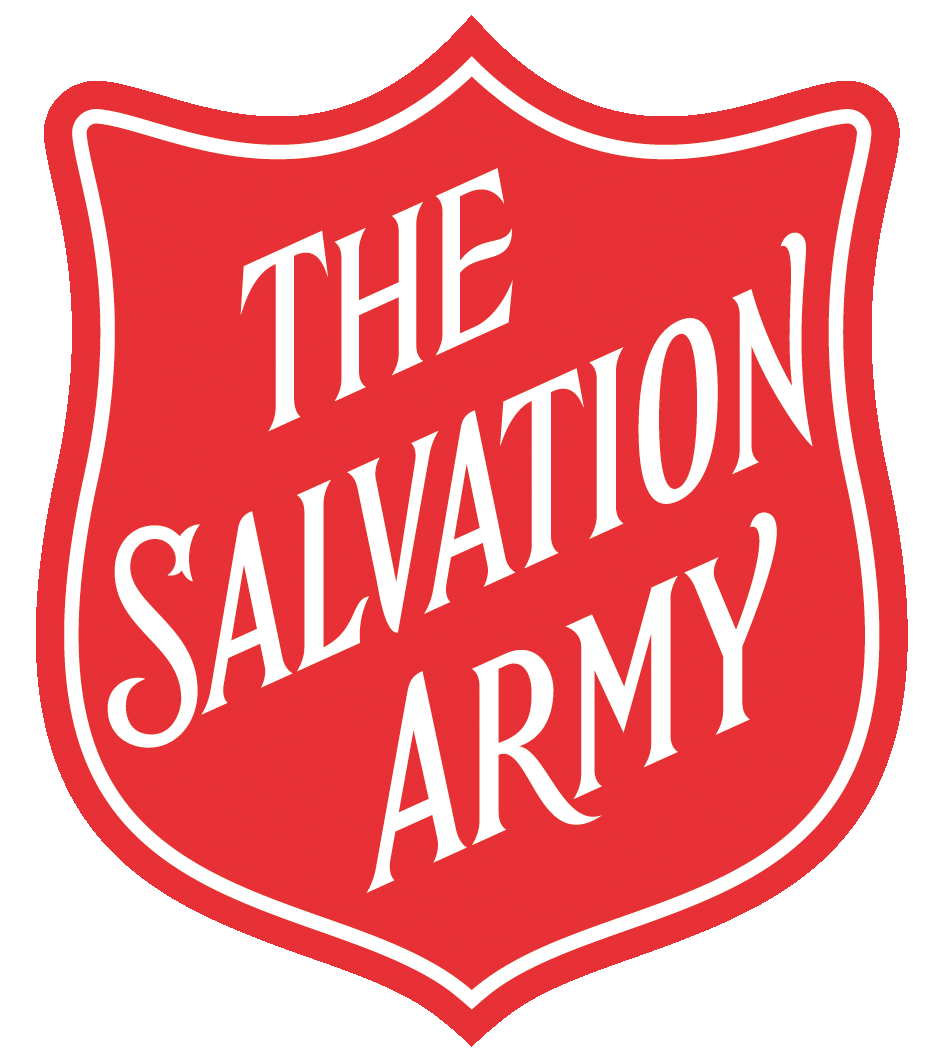 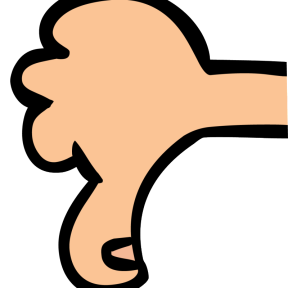 What would you share?
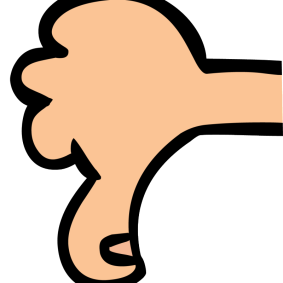 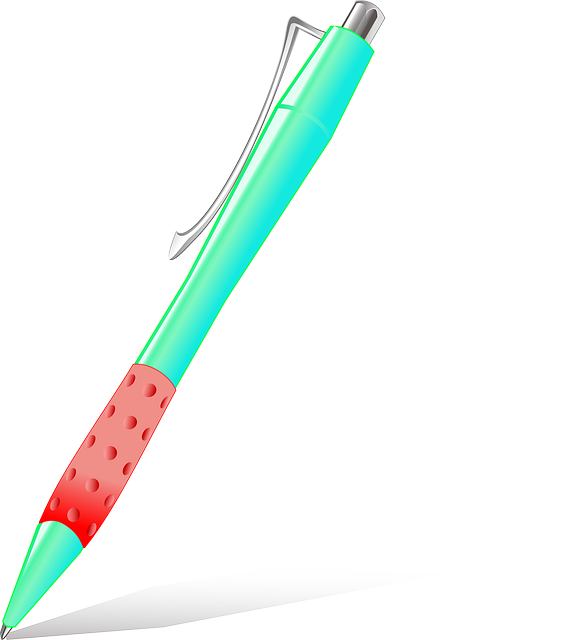 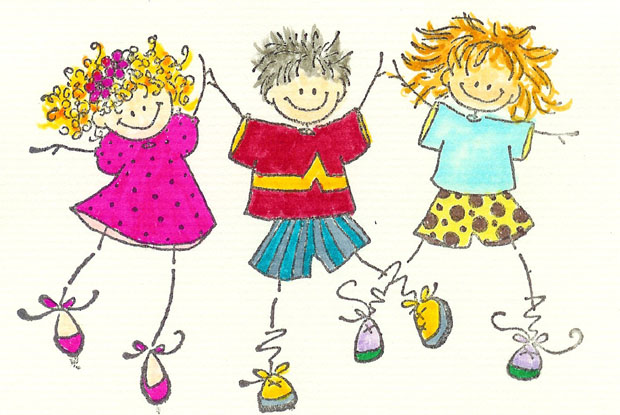 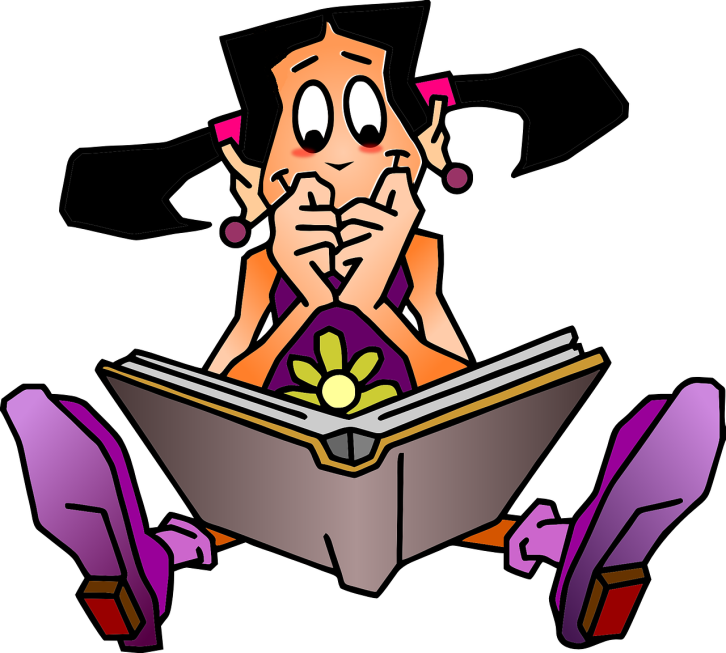 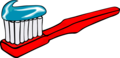 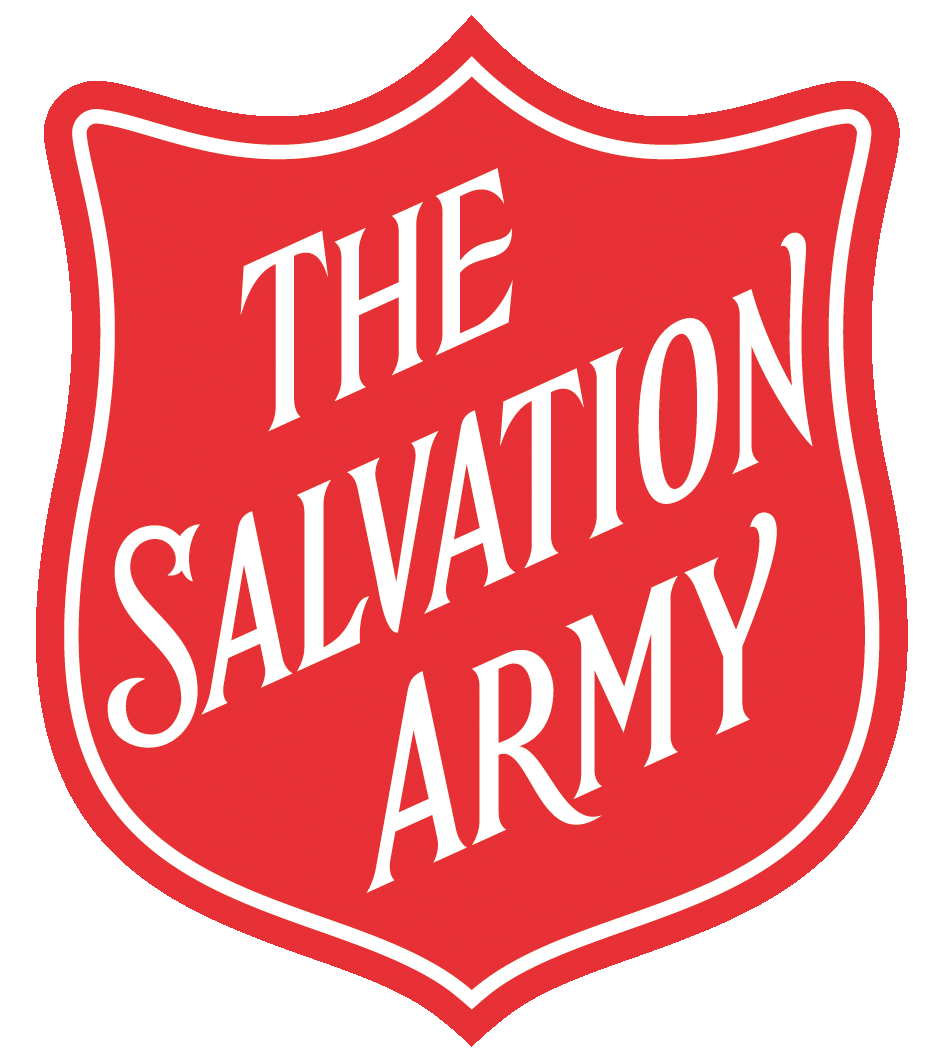 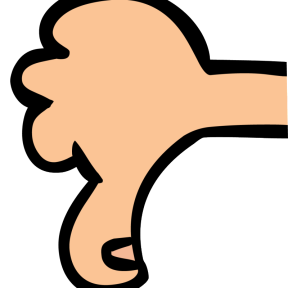 What would you share?
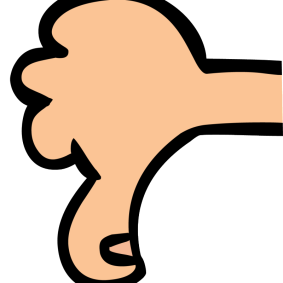 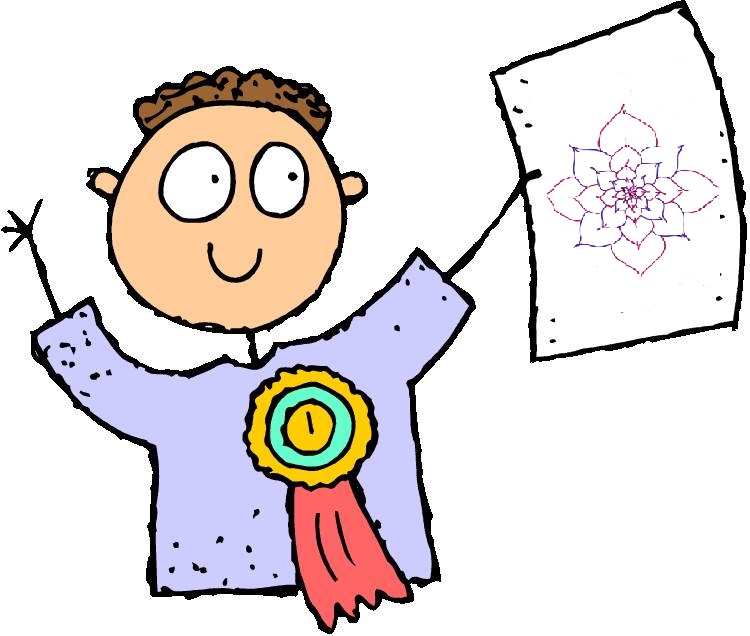 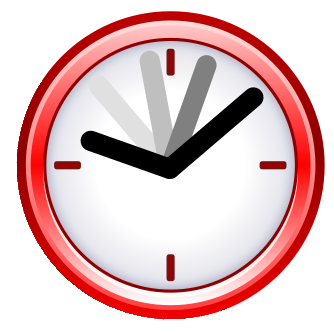 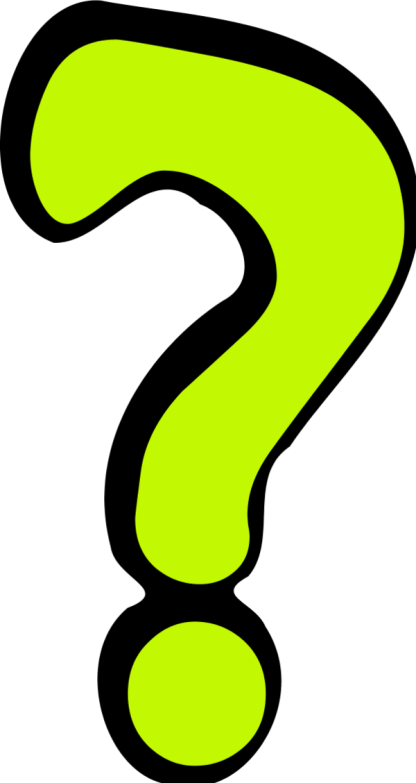 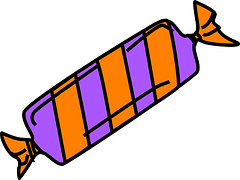 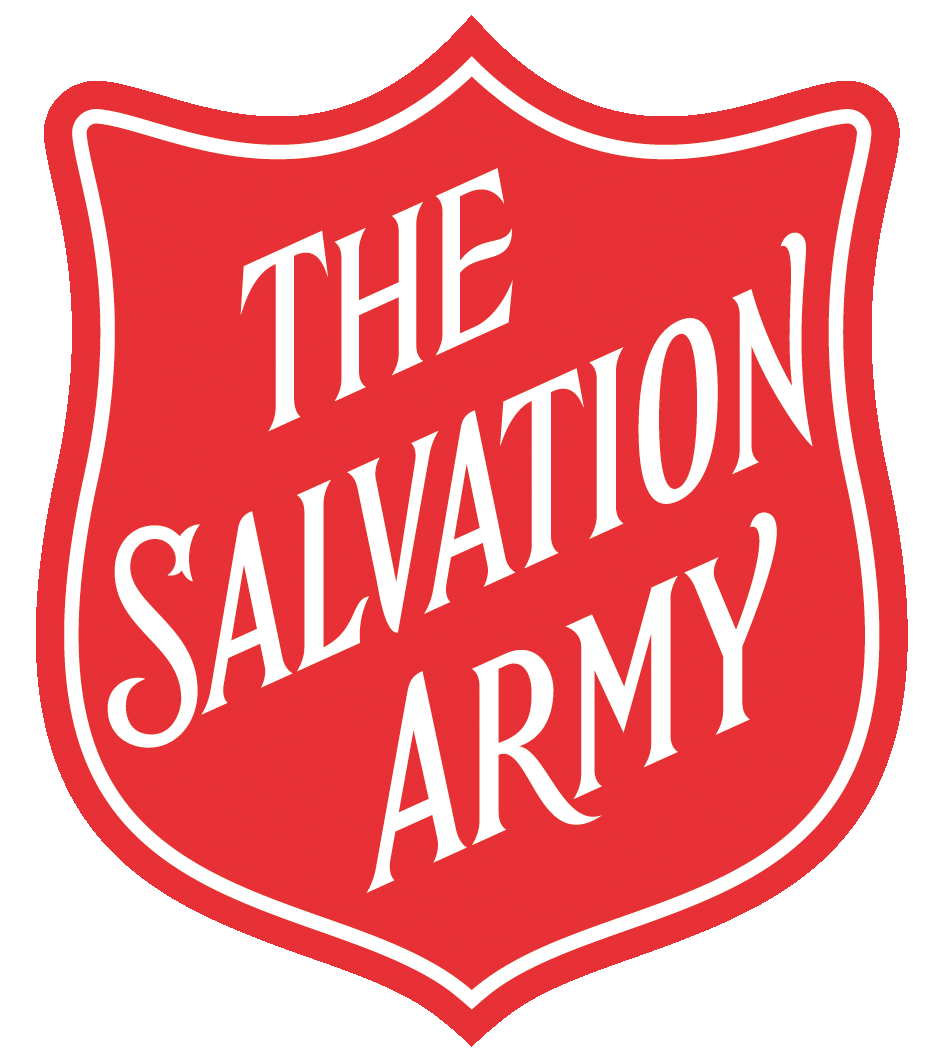 Do not forget to do good to others.
 
And share with them what you have.
 
These are the sacrifices that please God. 
Hebrews 13:16 ICB
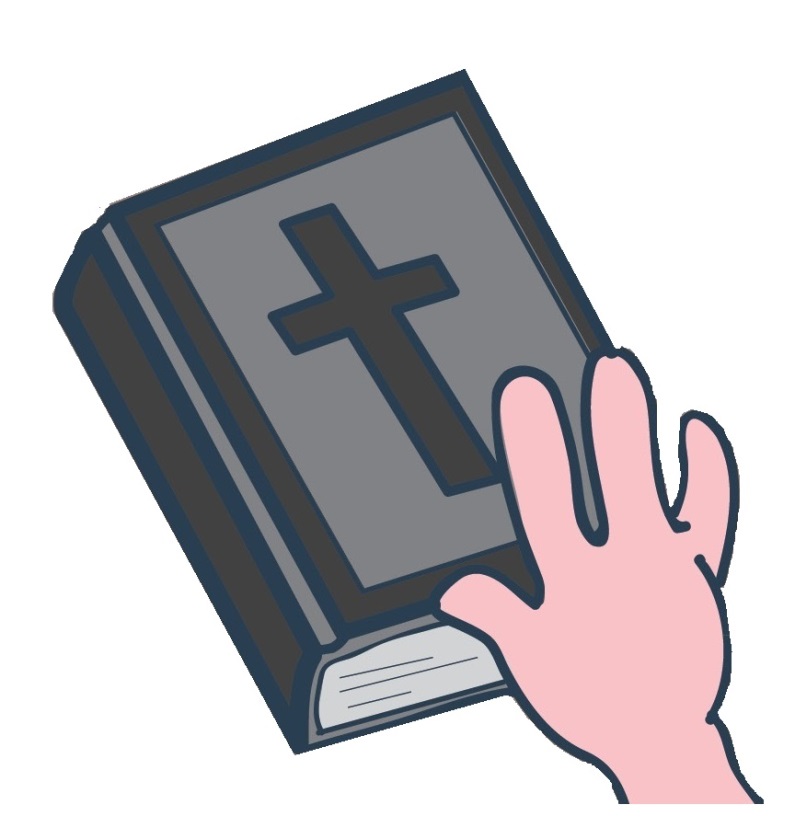 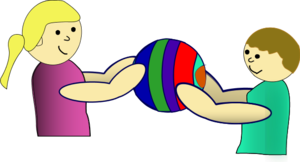 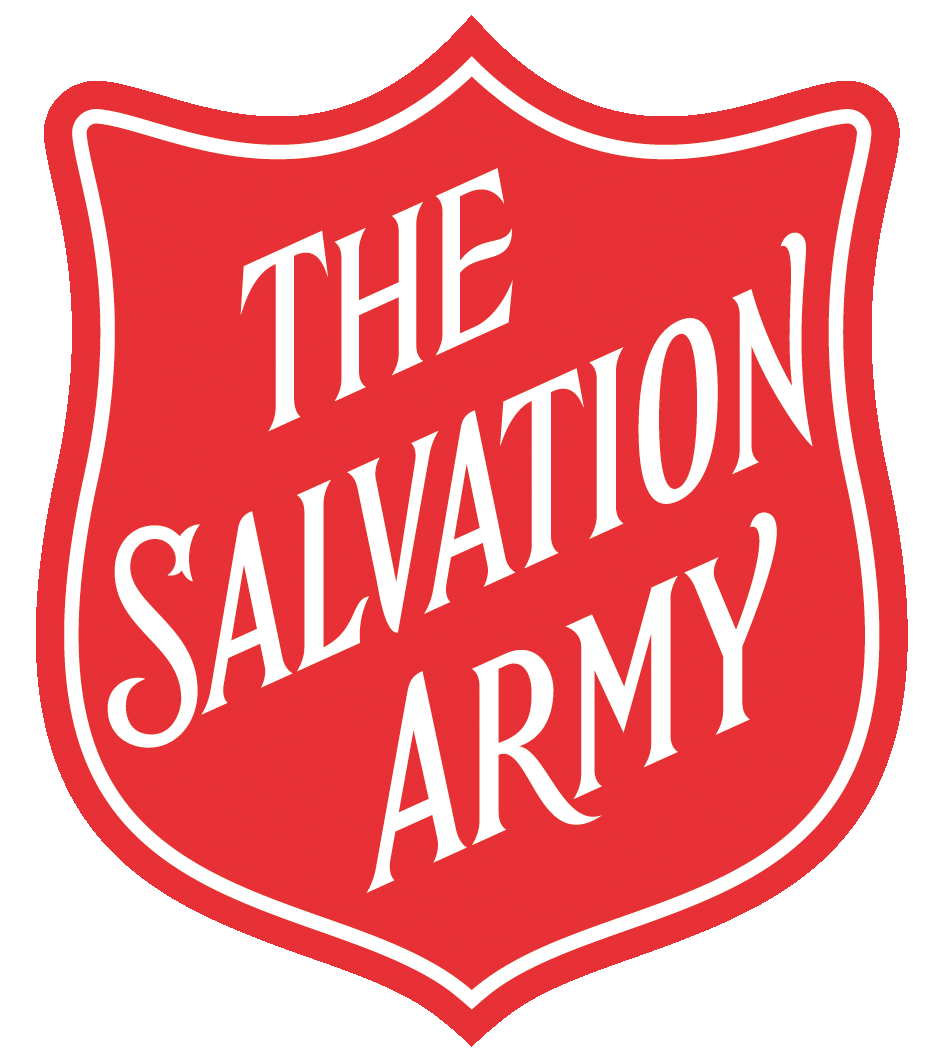 Food donations
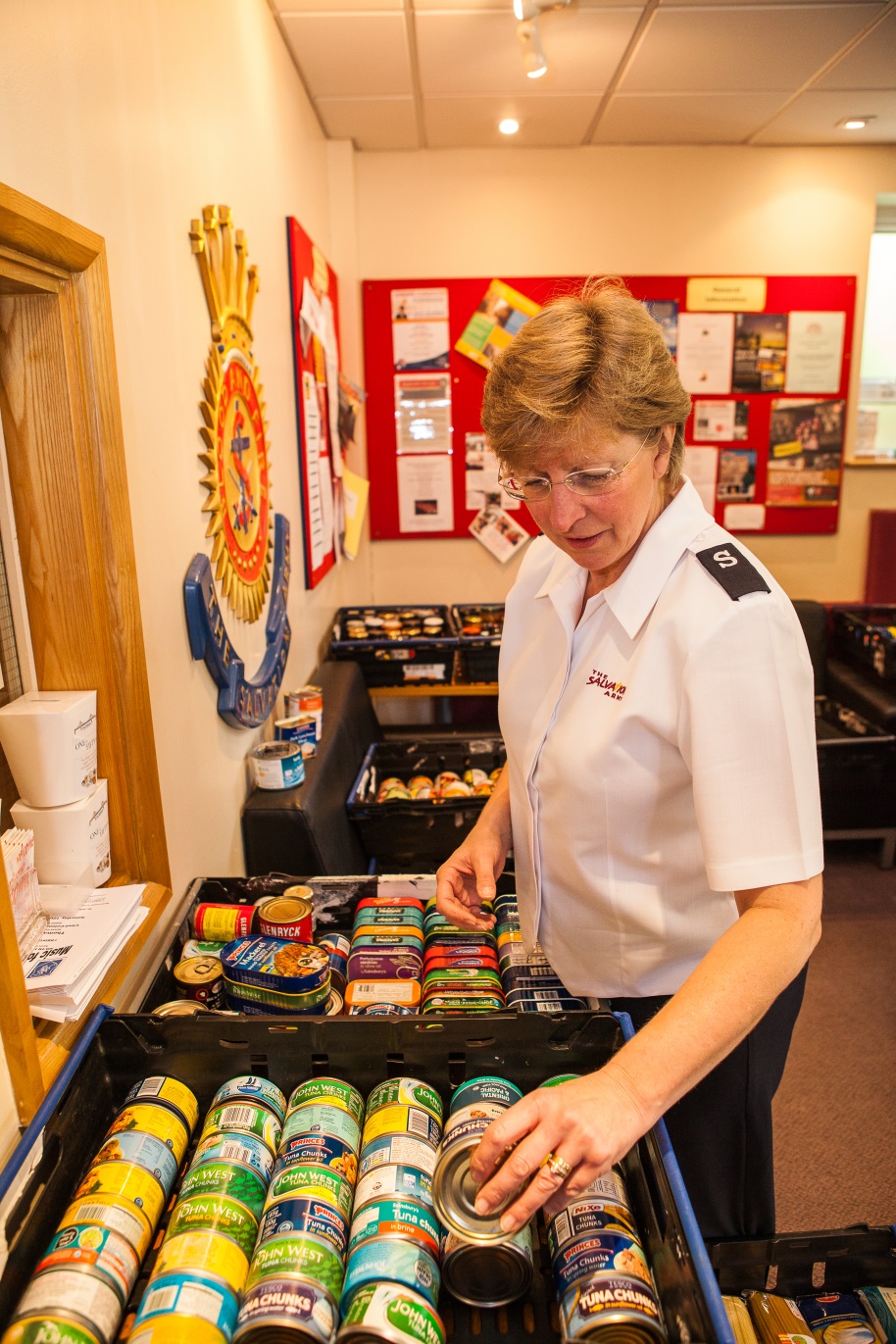 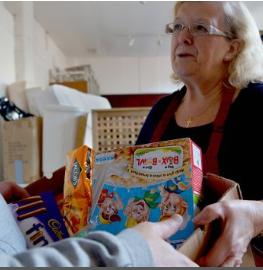 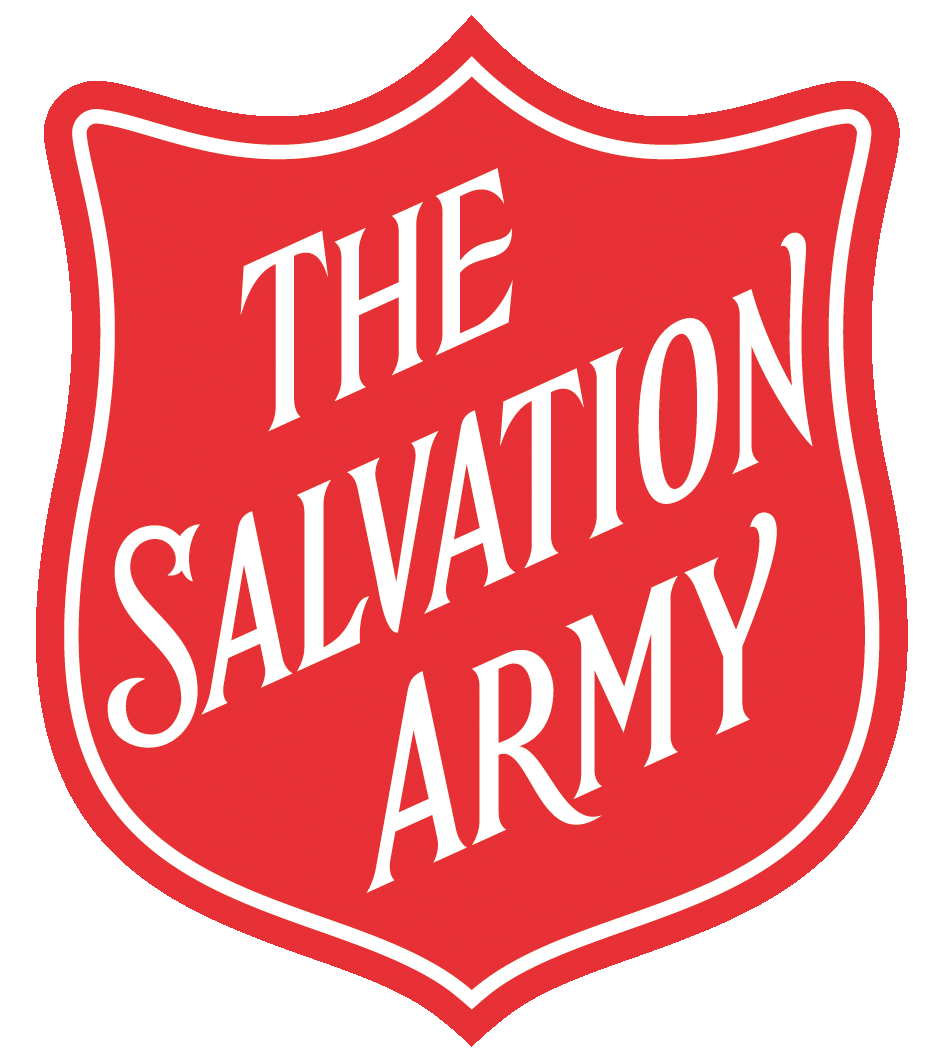 The Salvation Army in ……………….
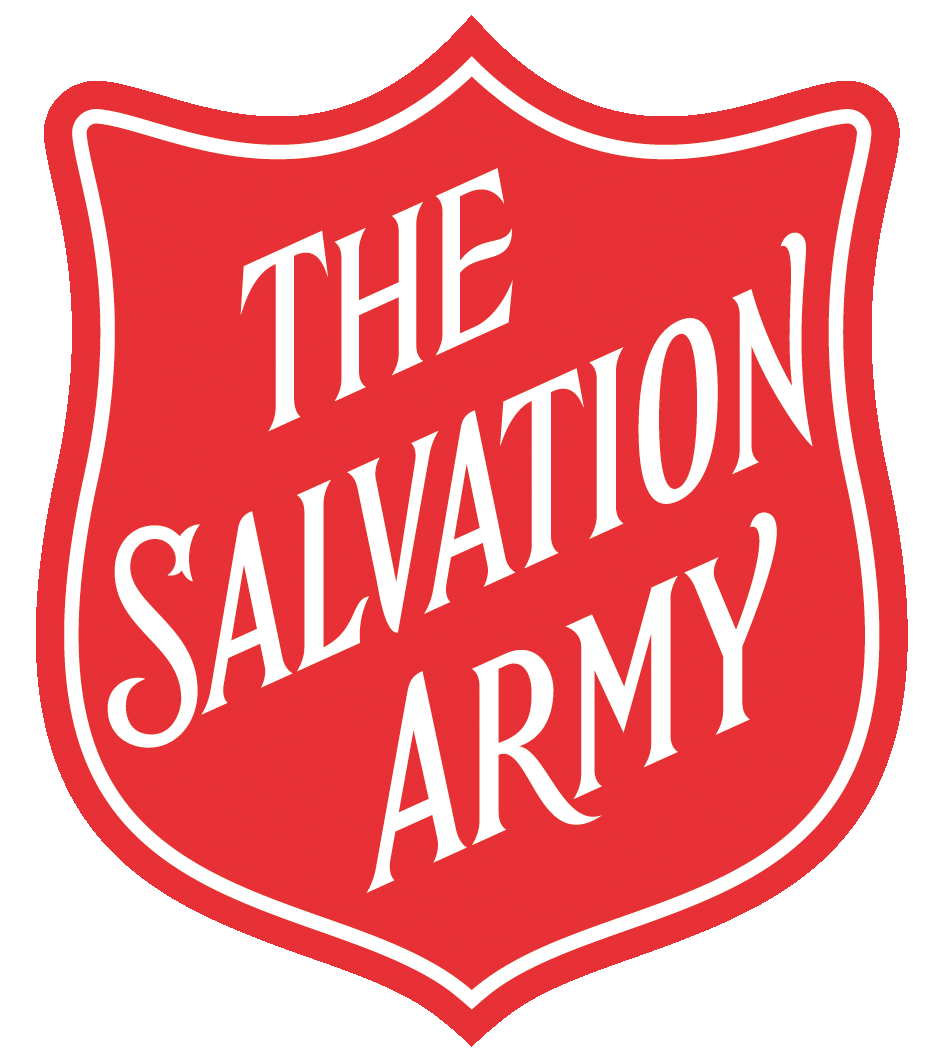 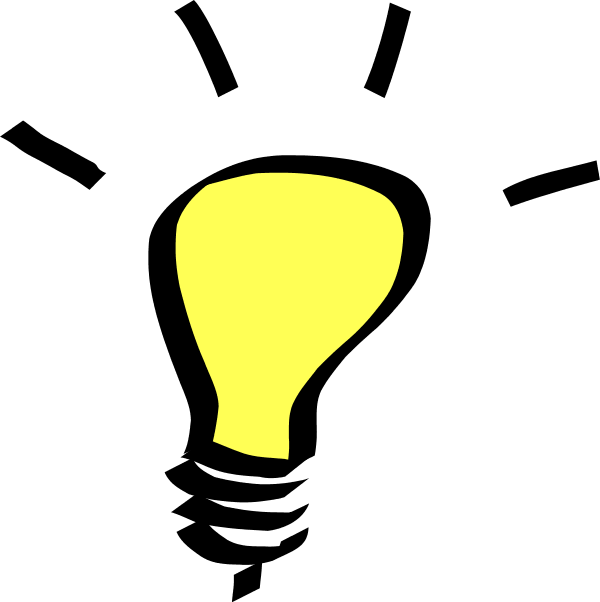 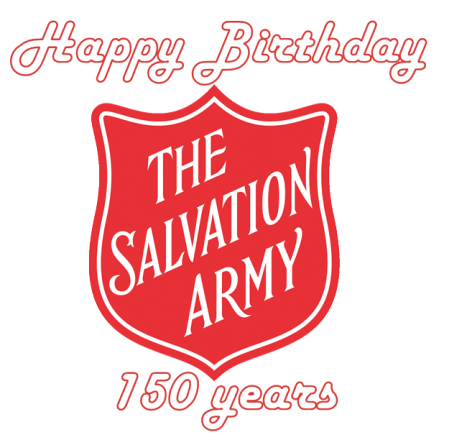 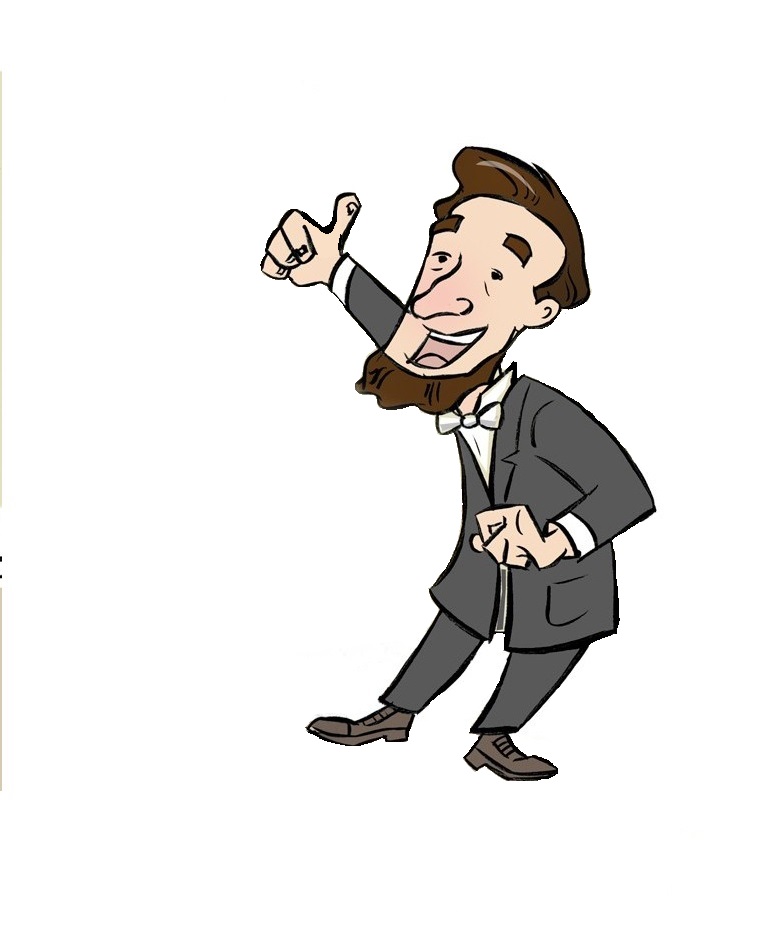 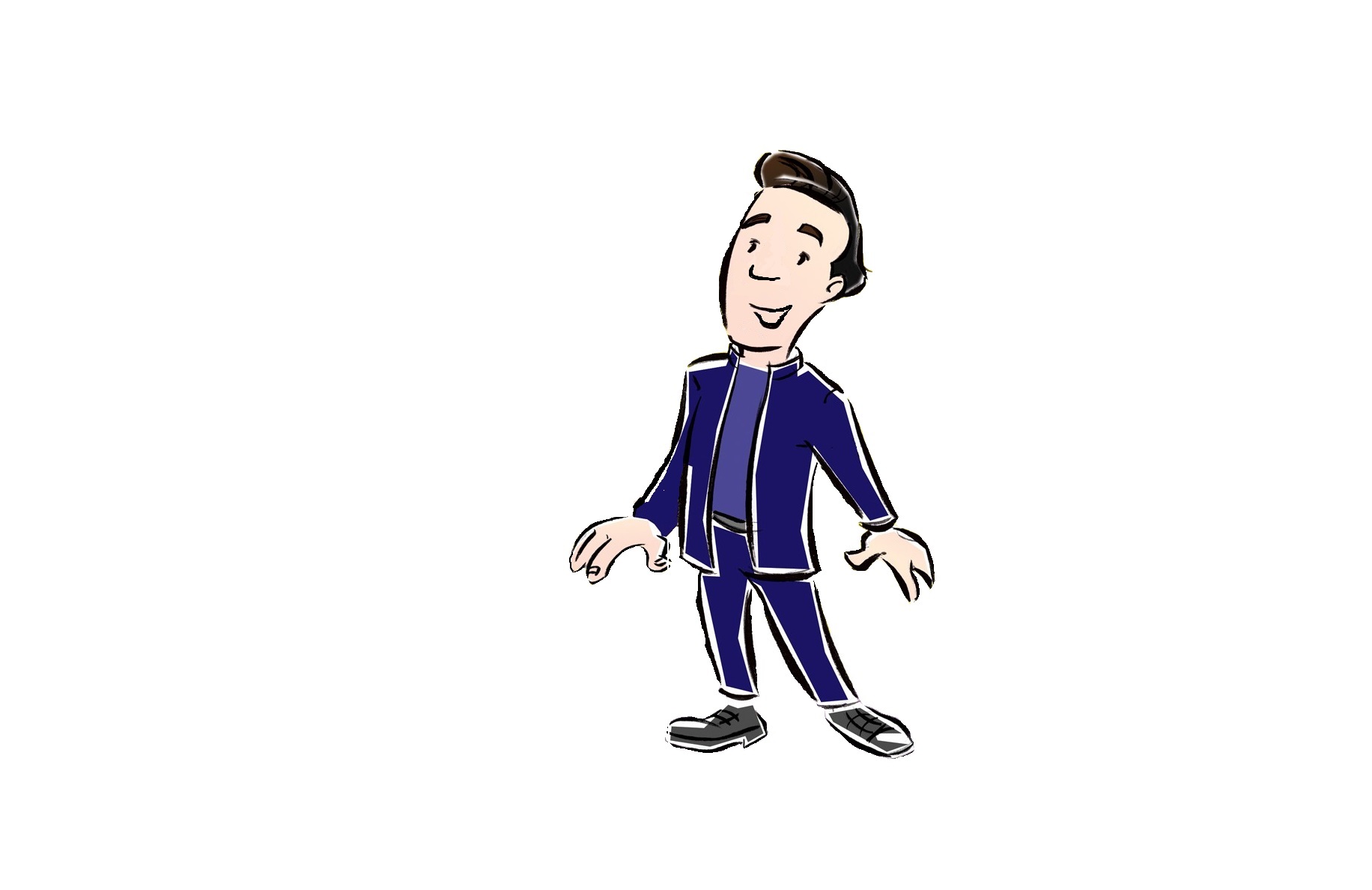 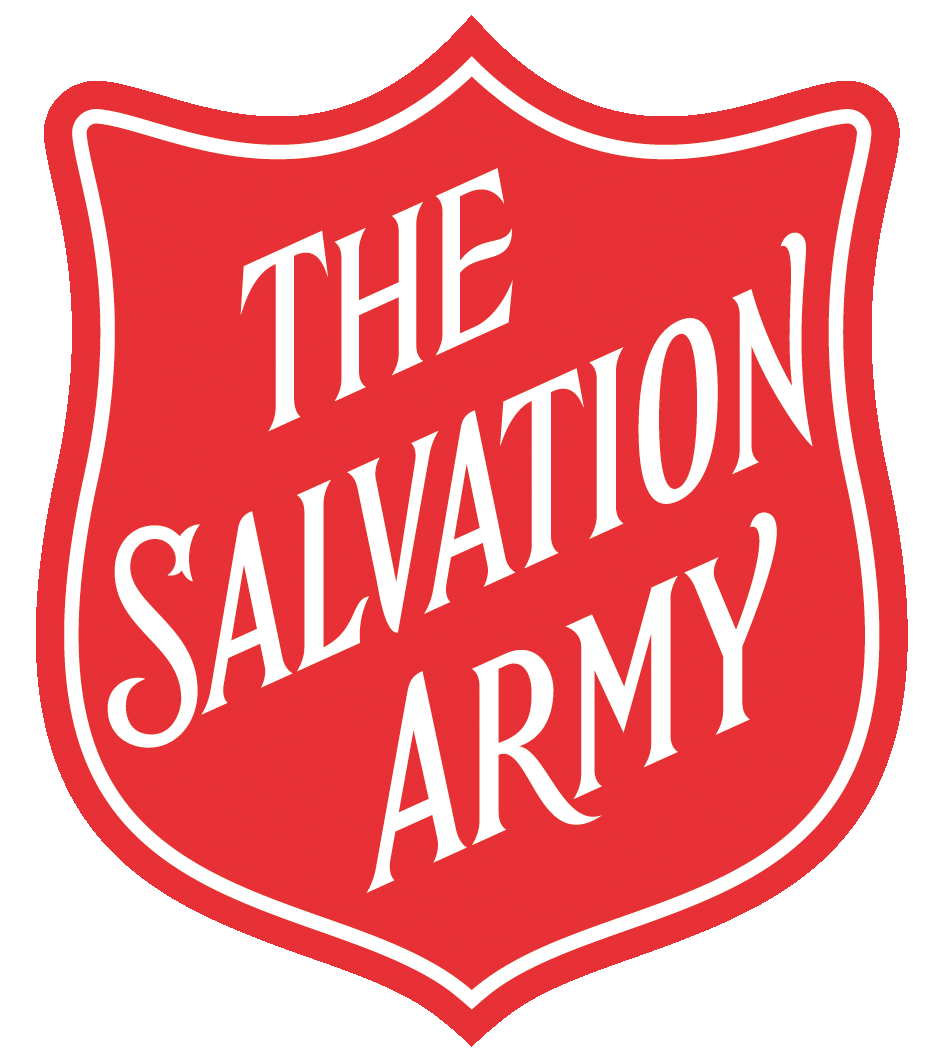 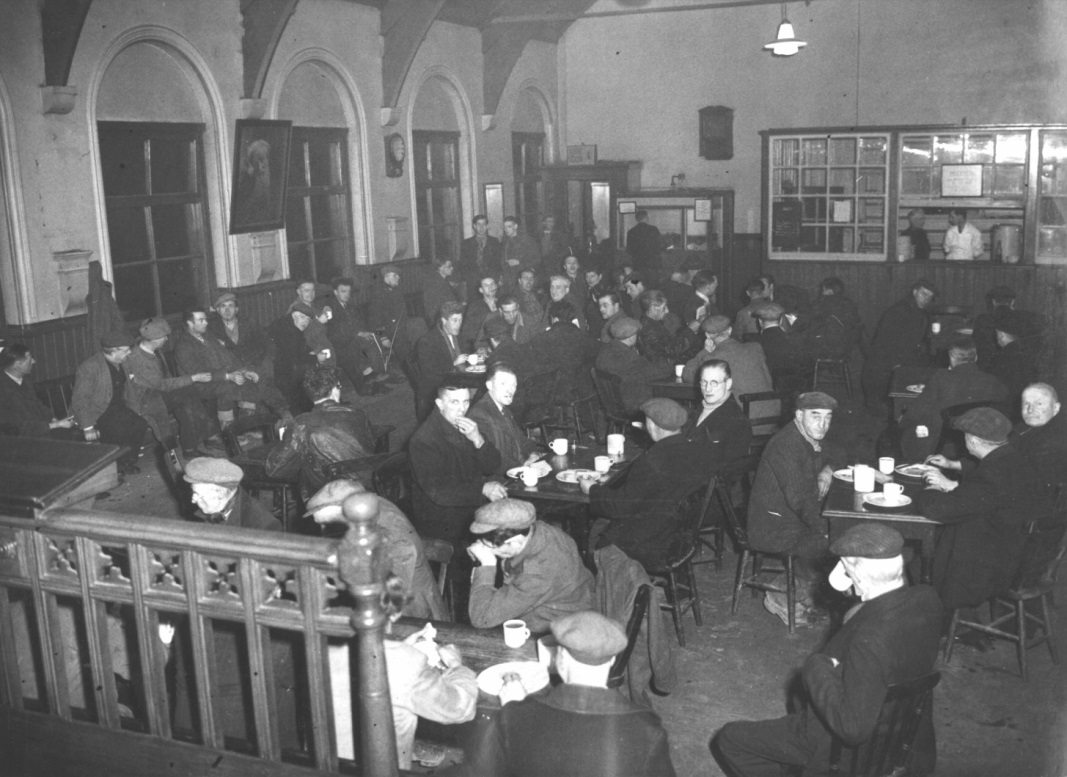 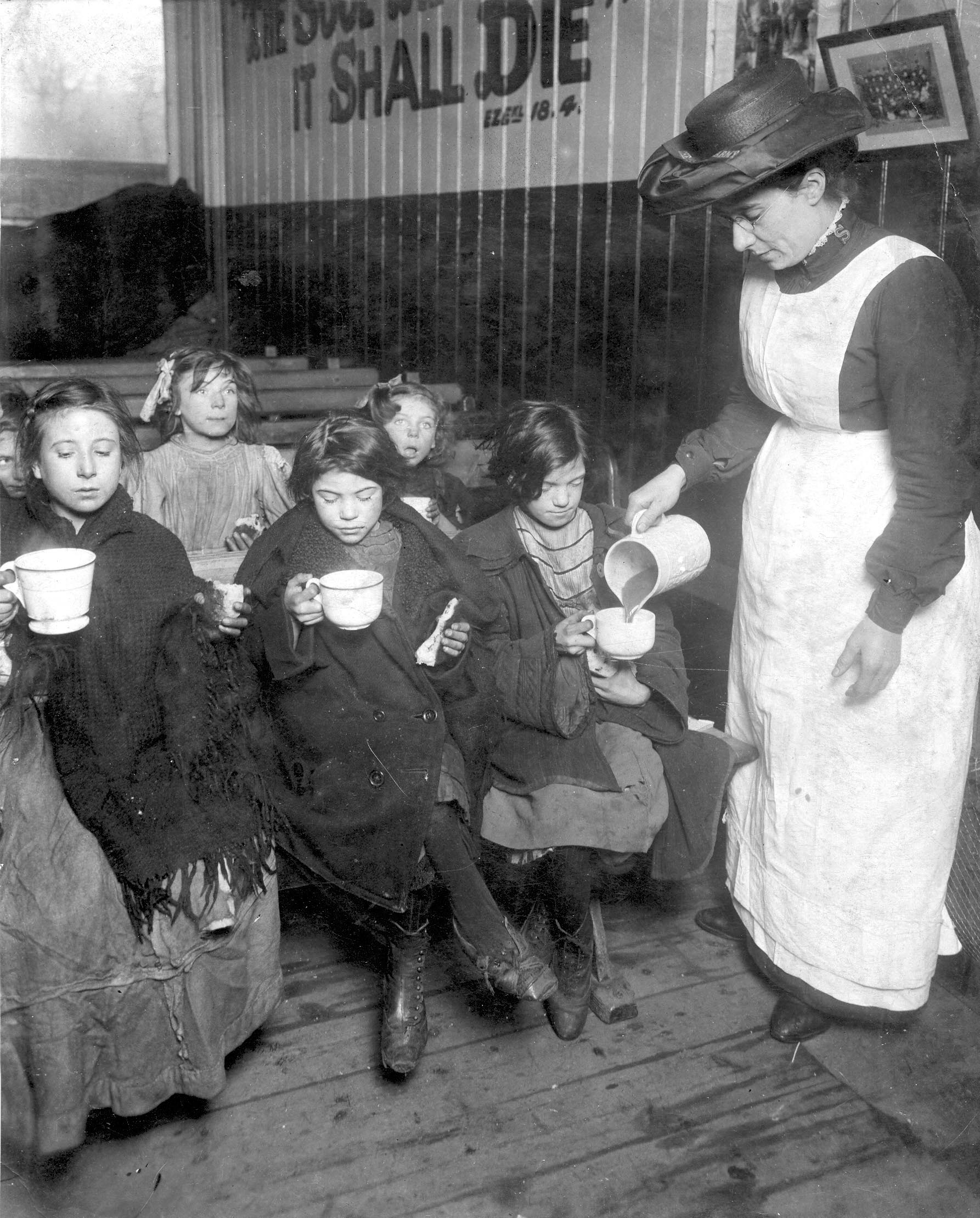 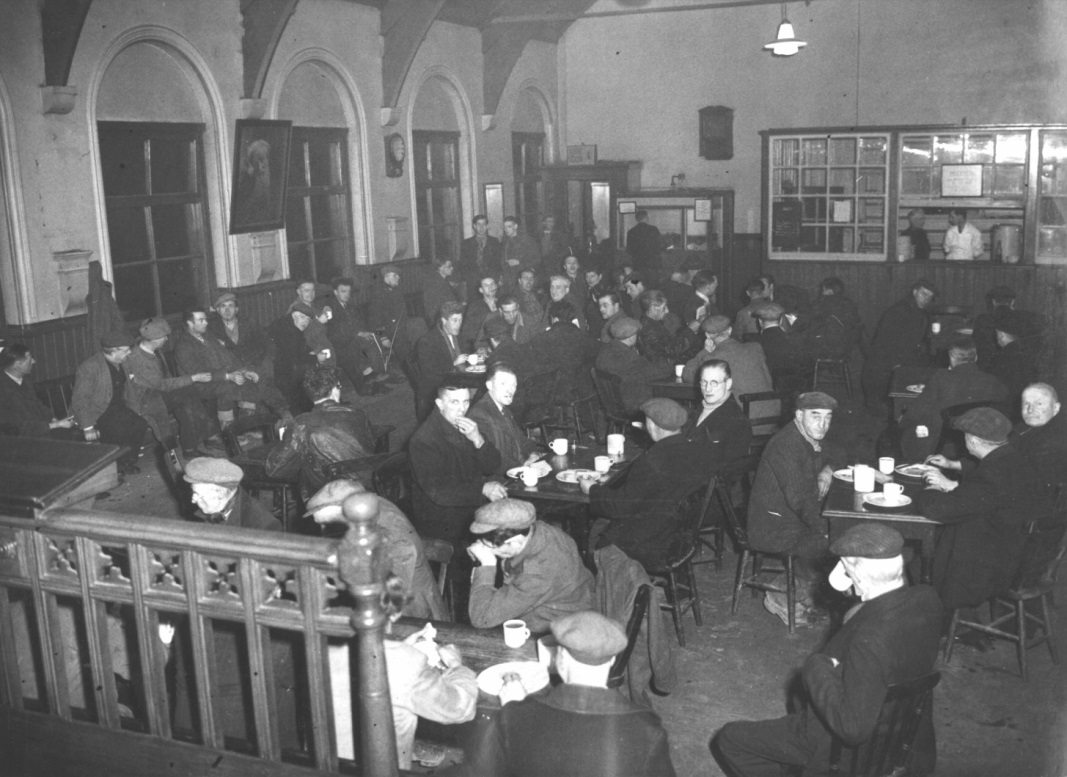 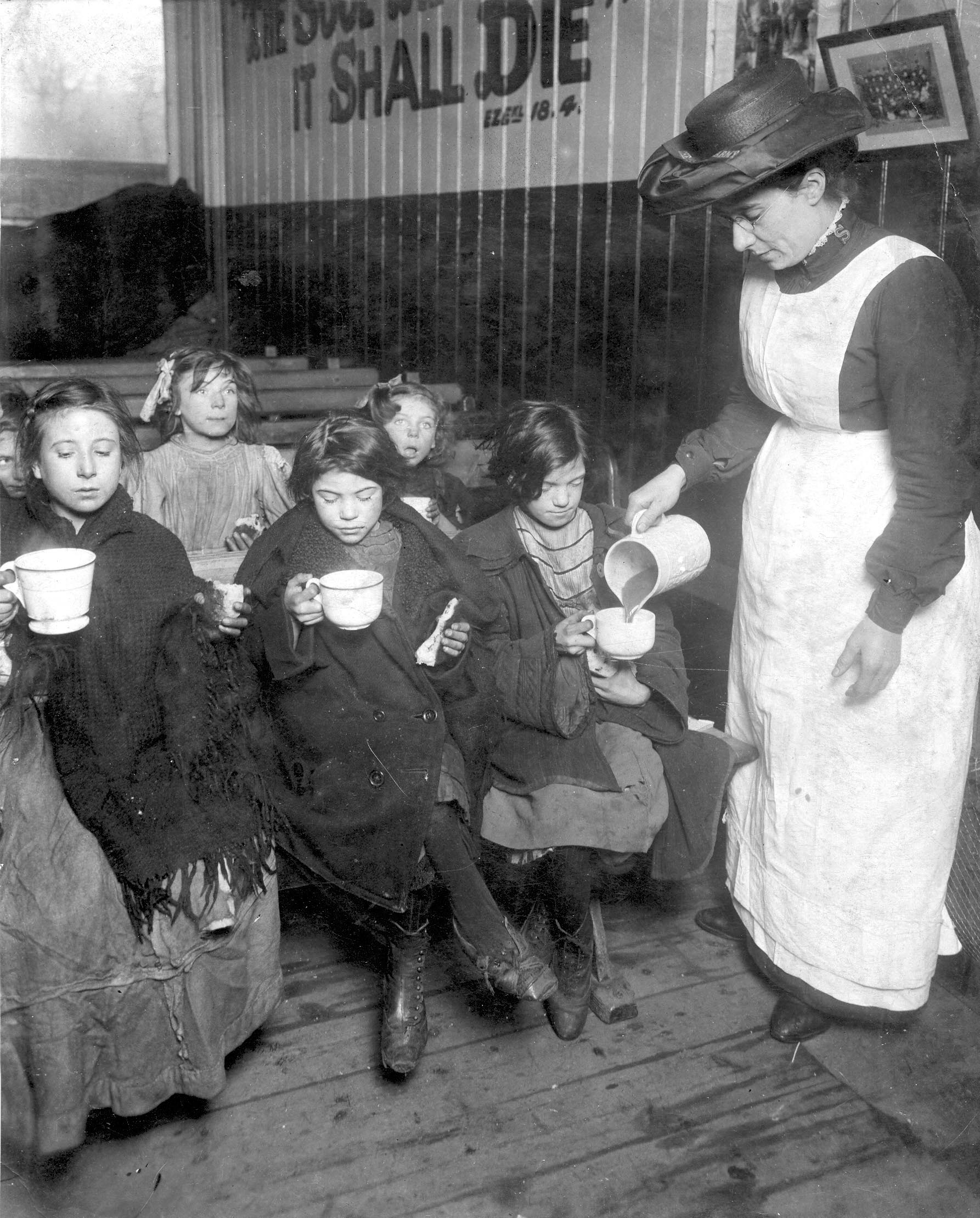 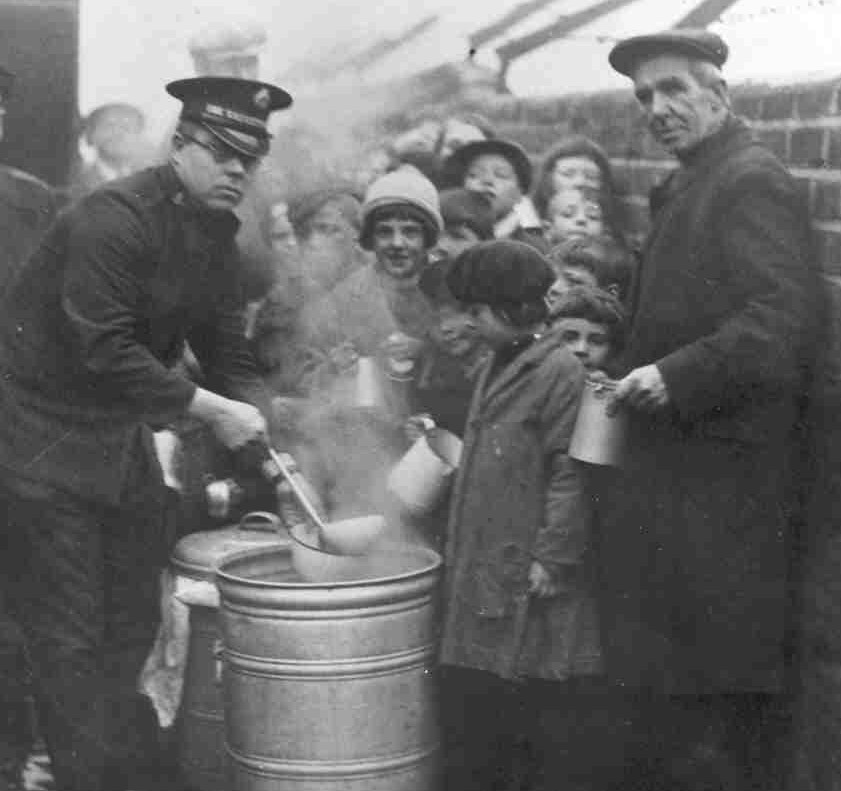 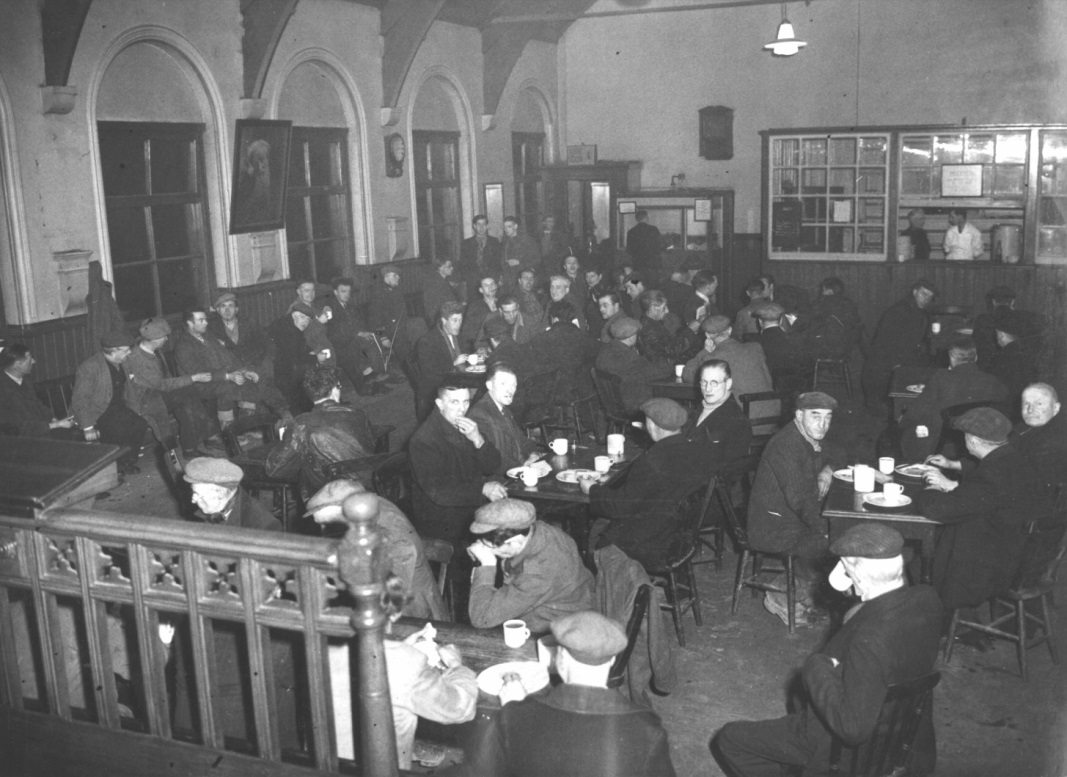 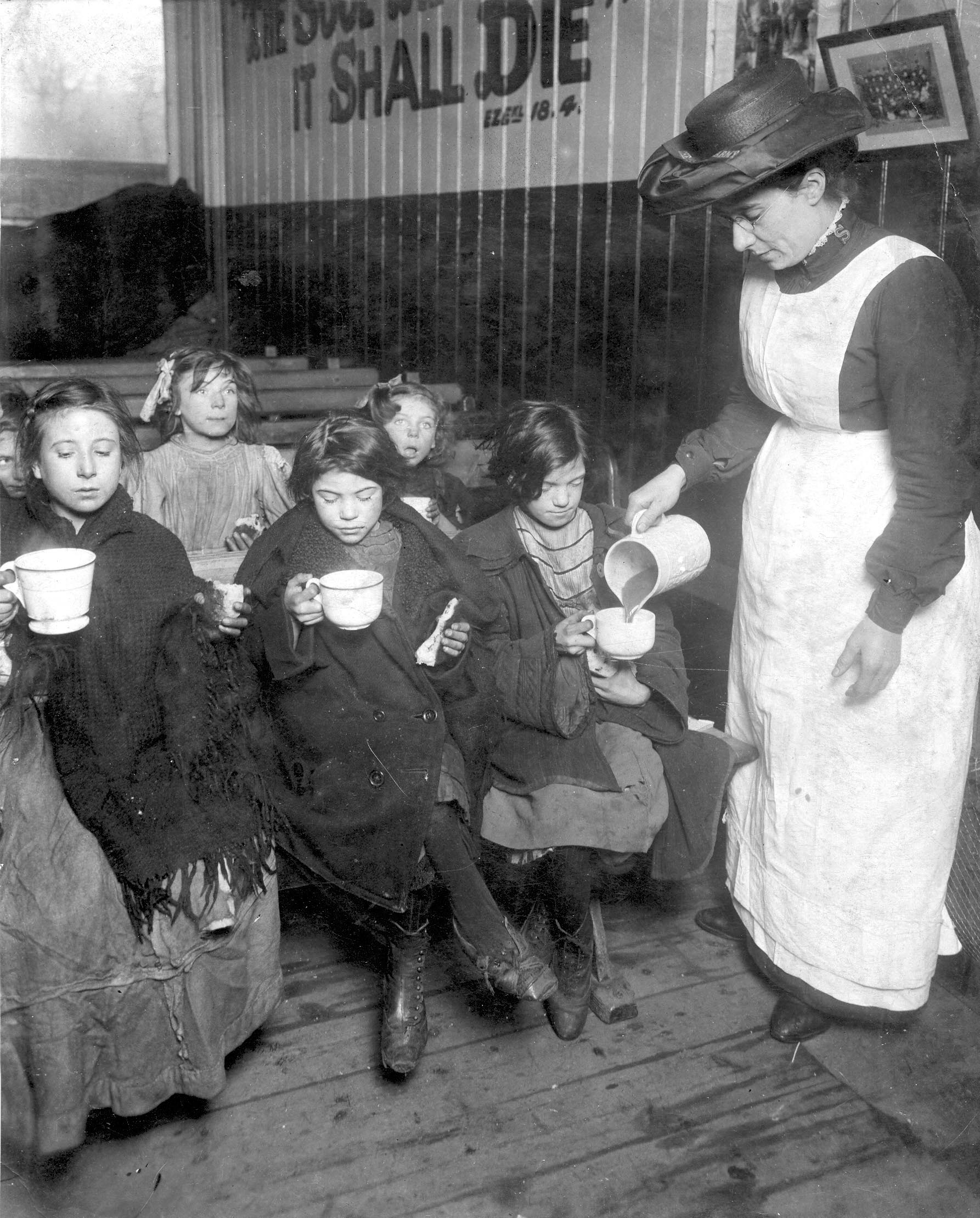 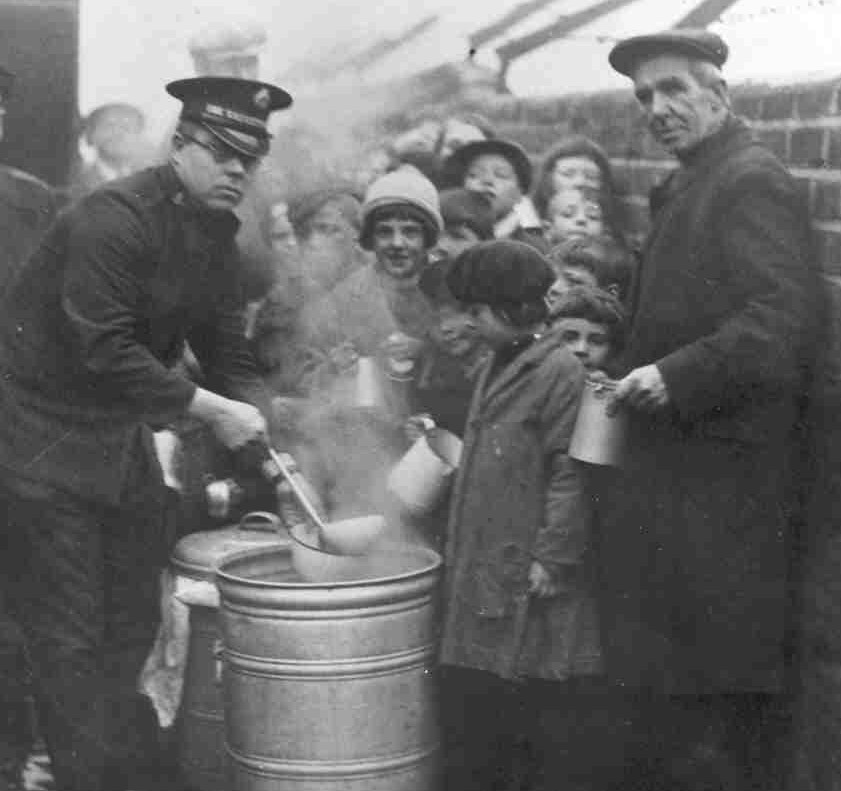 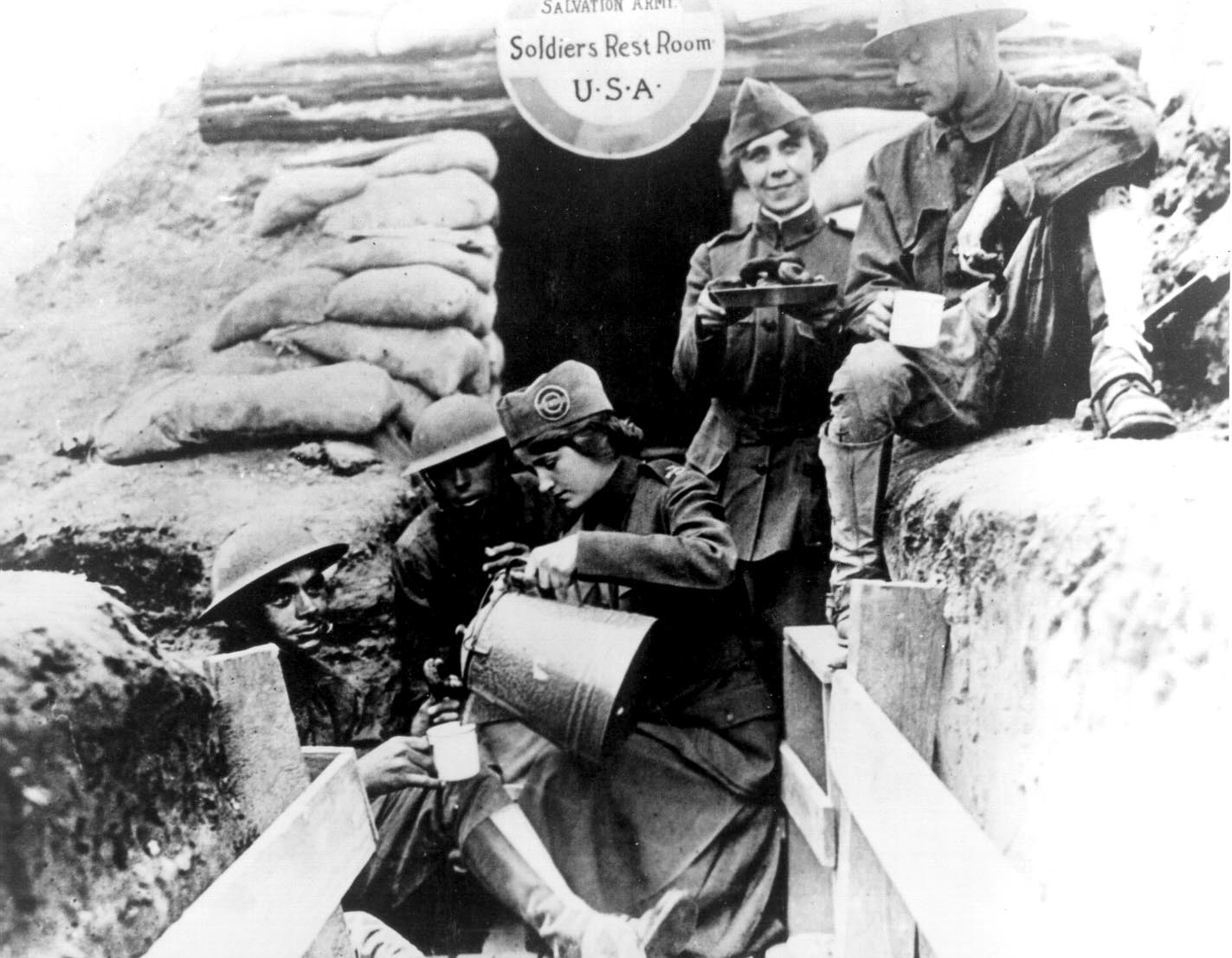 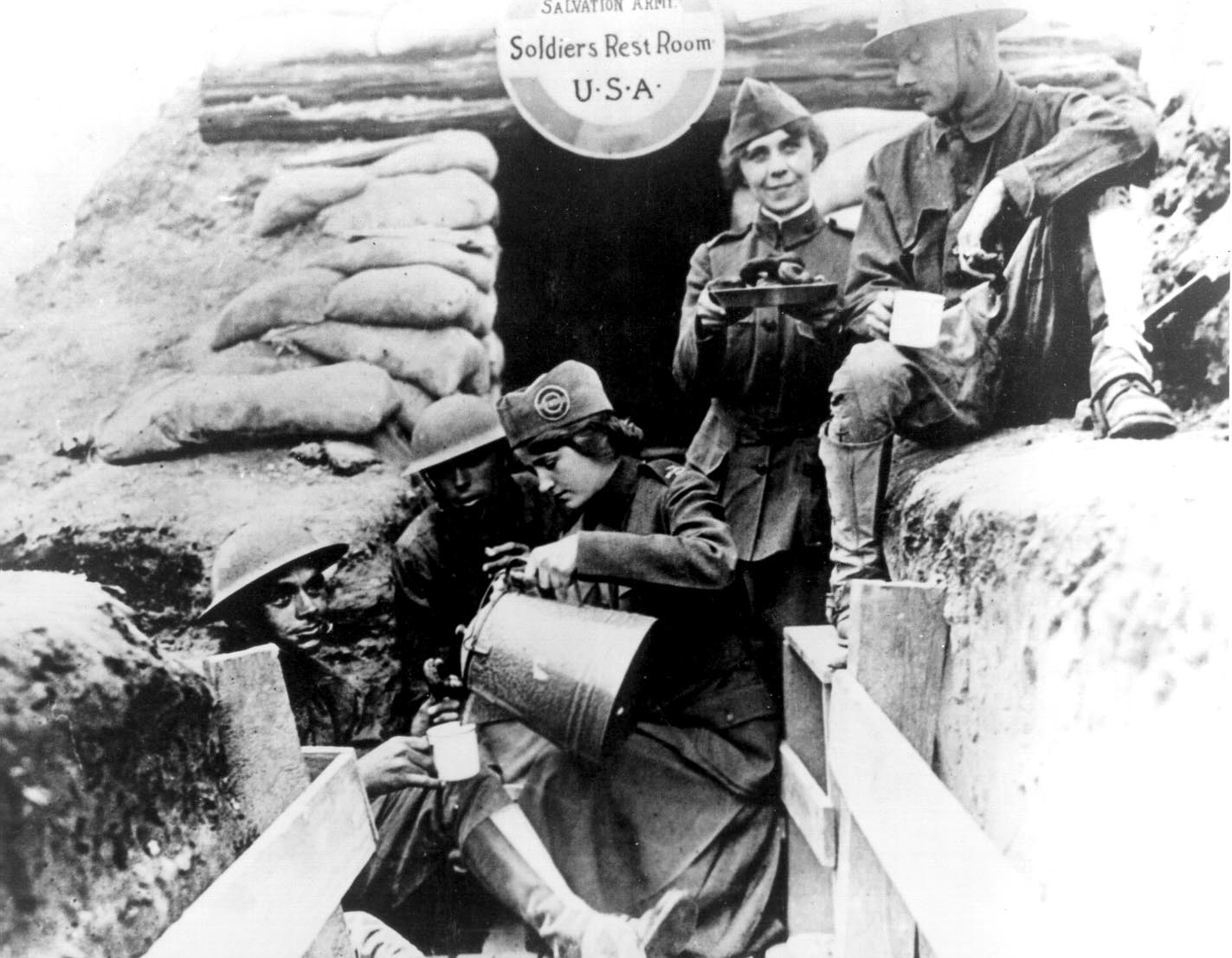 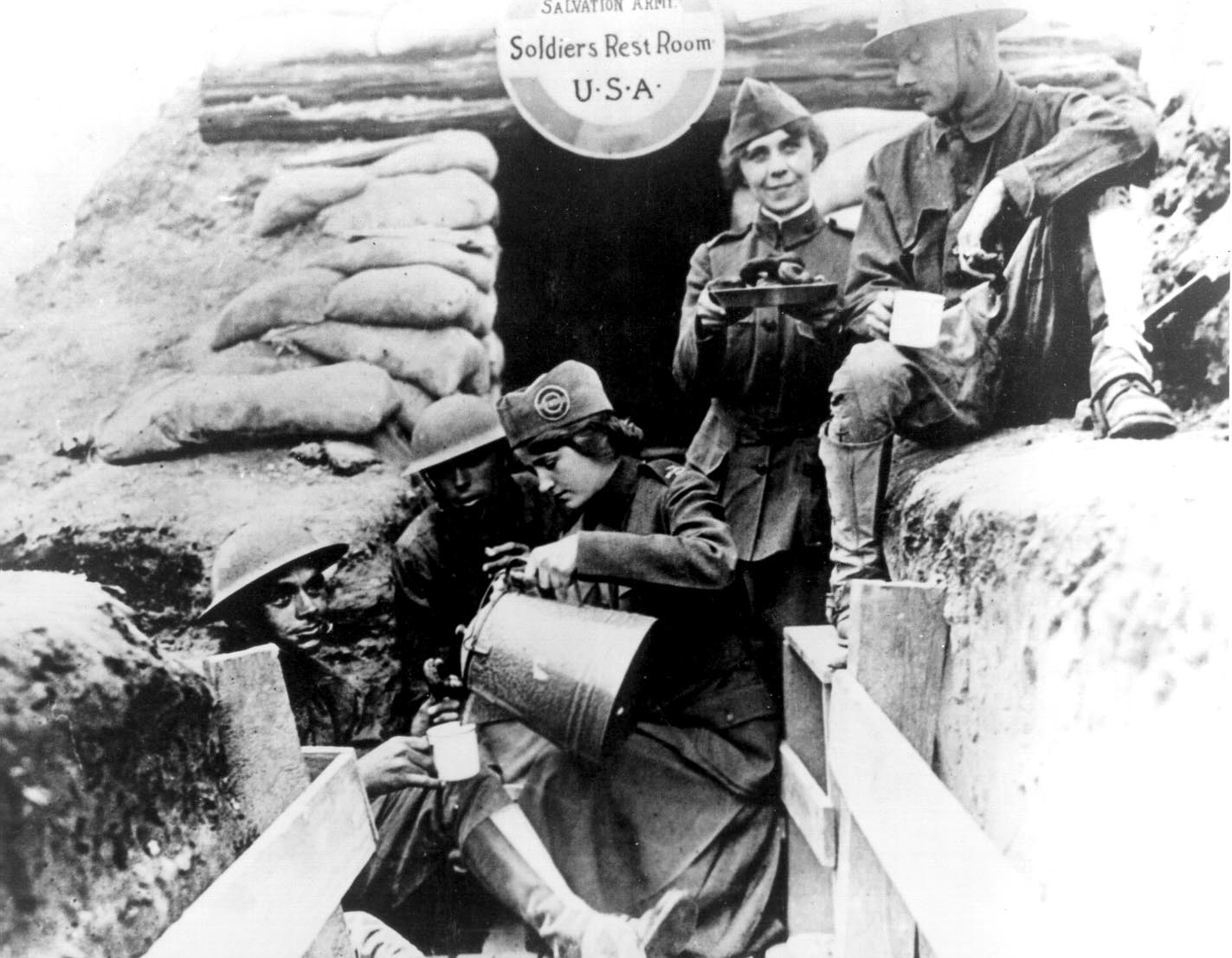 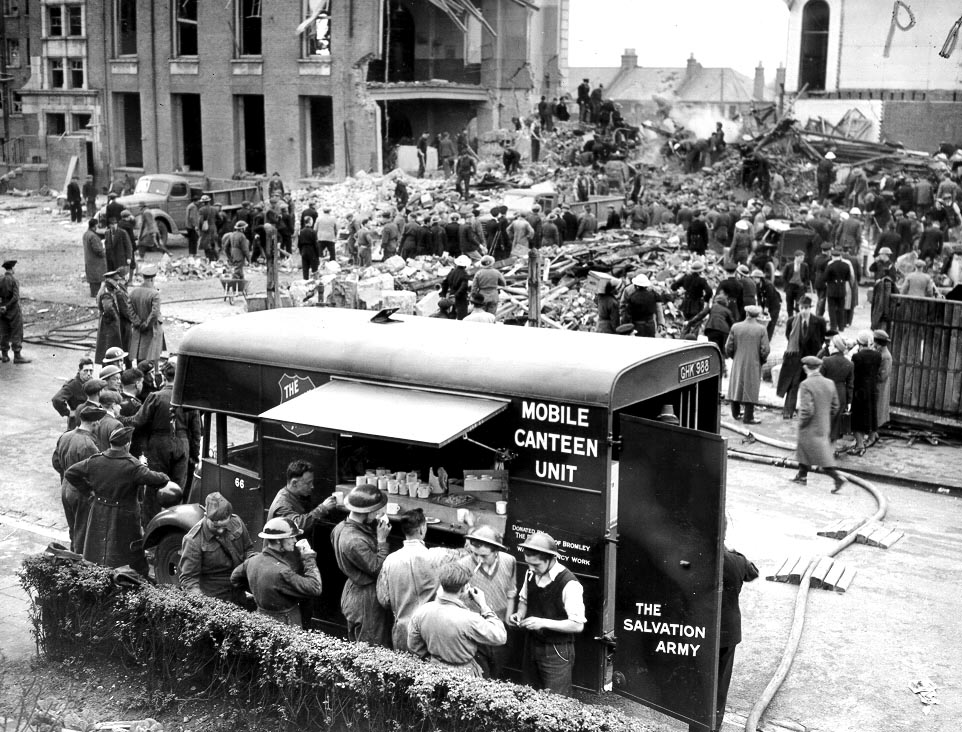 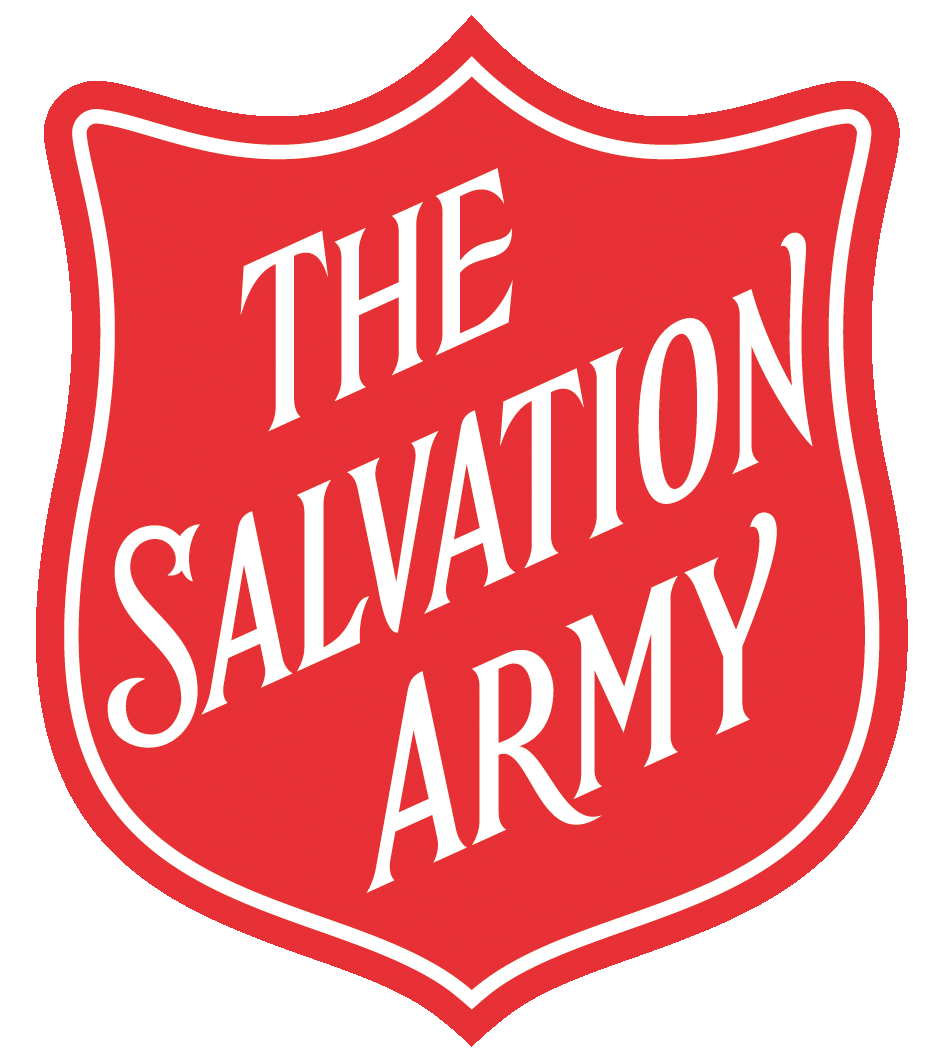 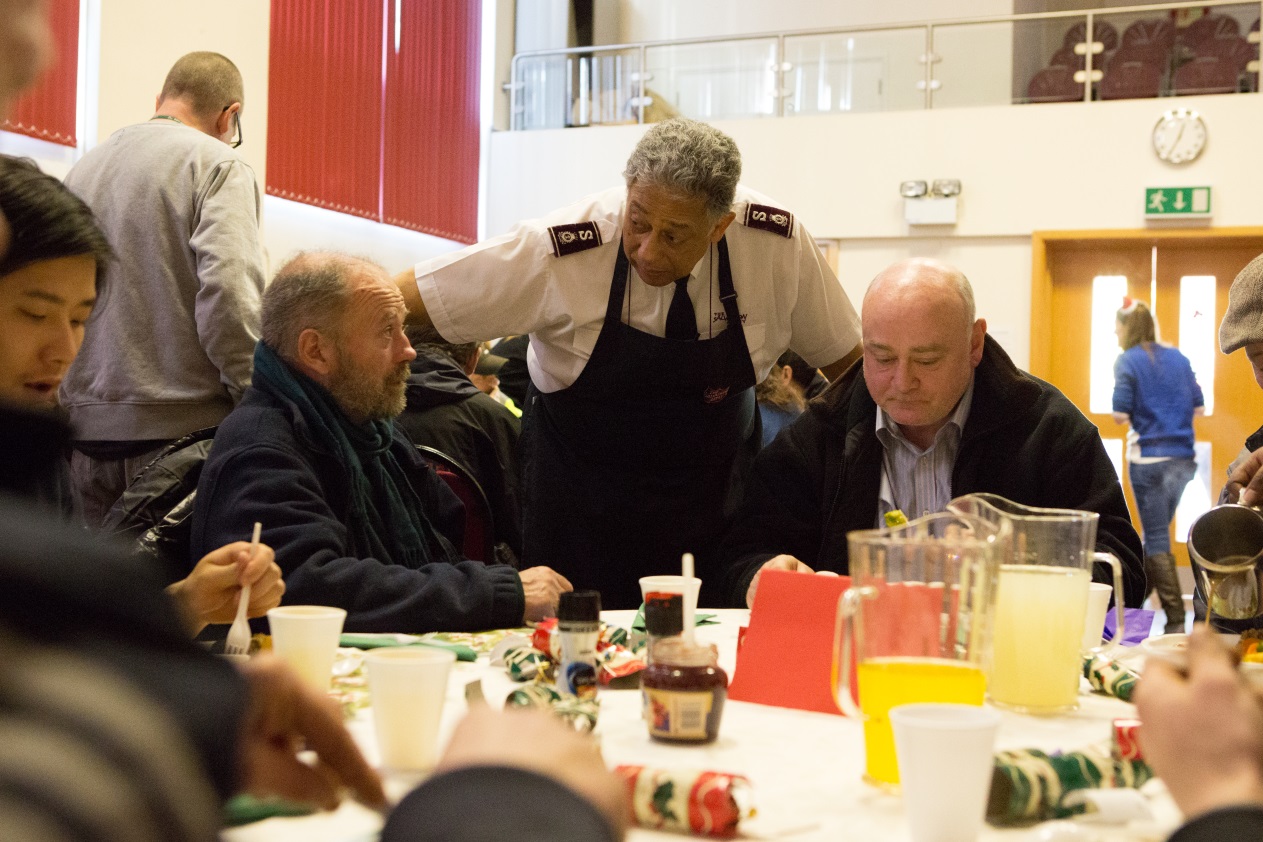 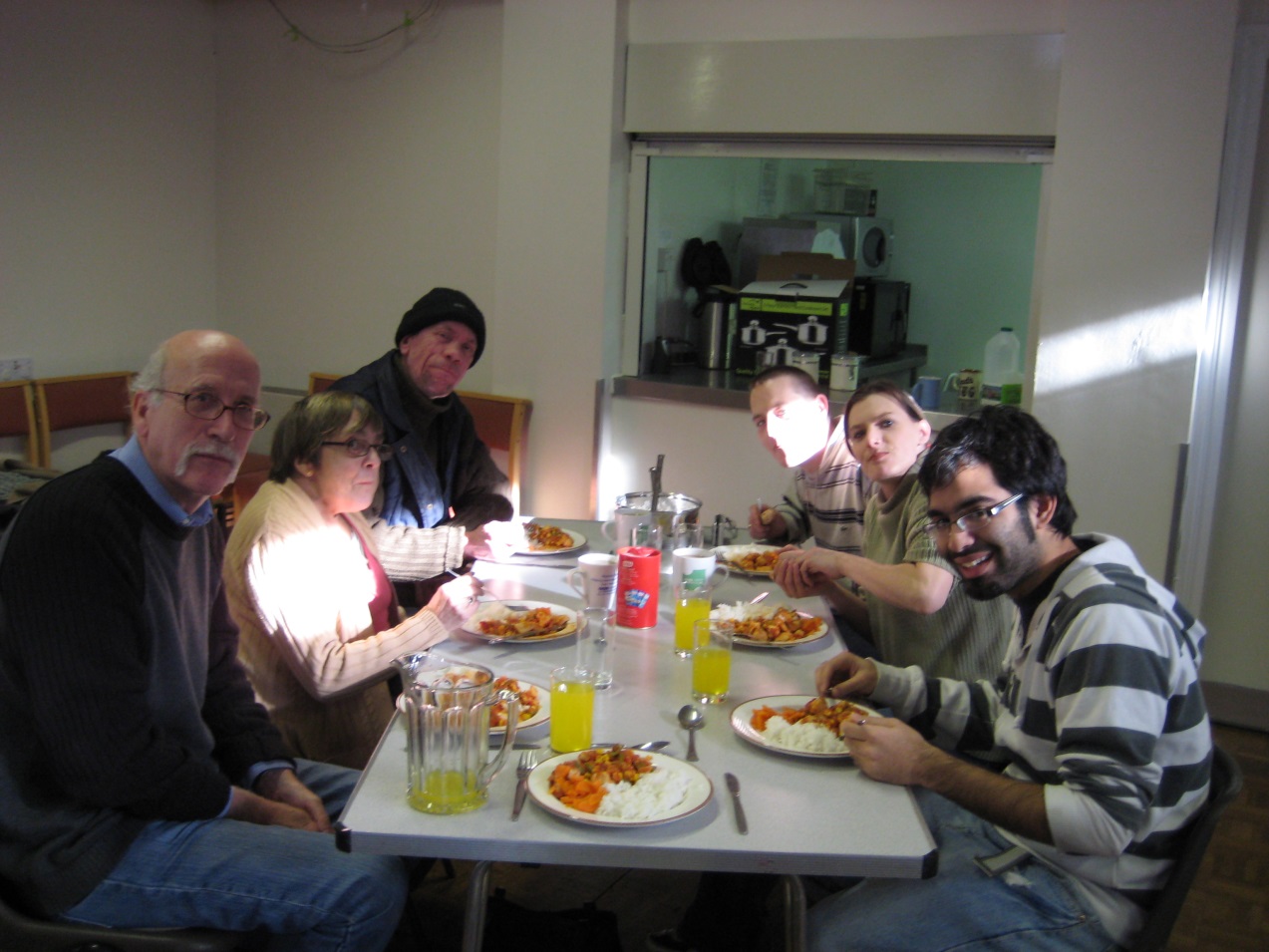 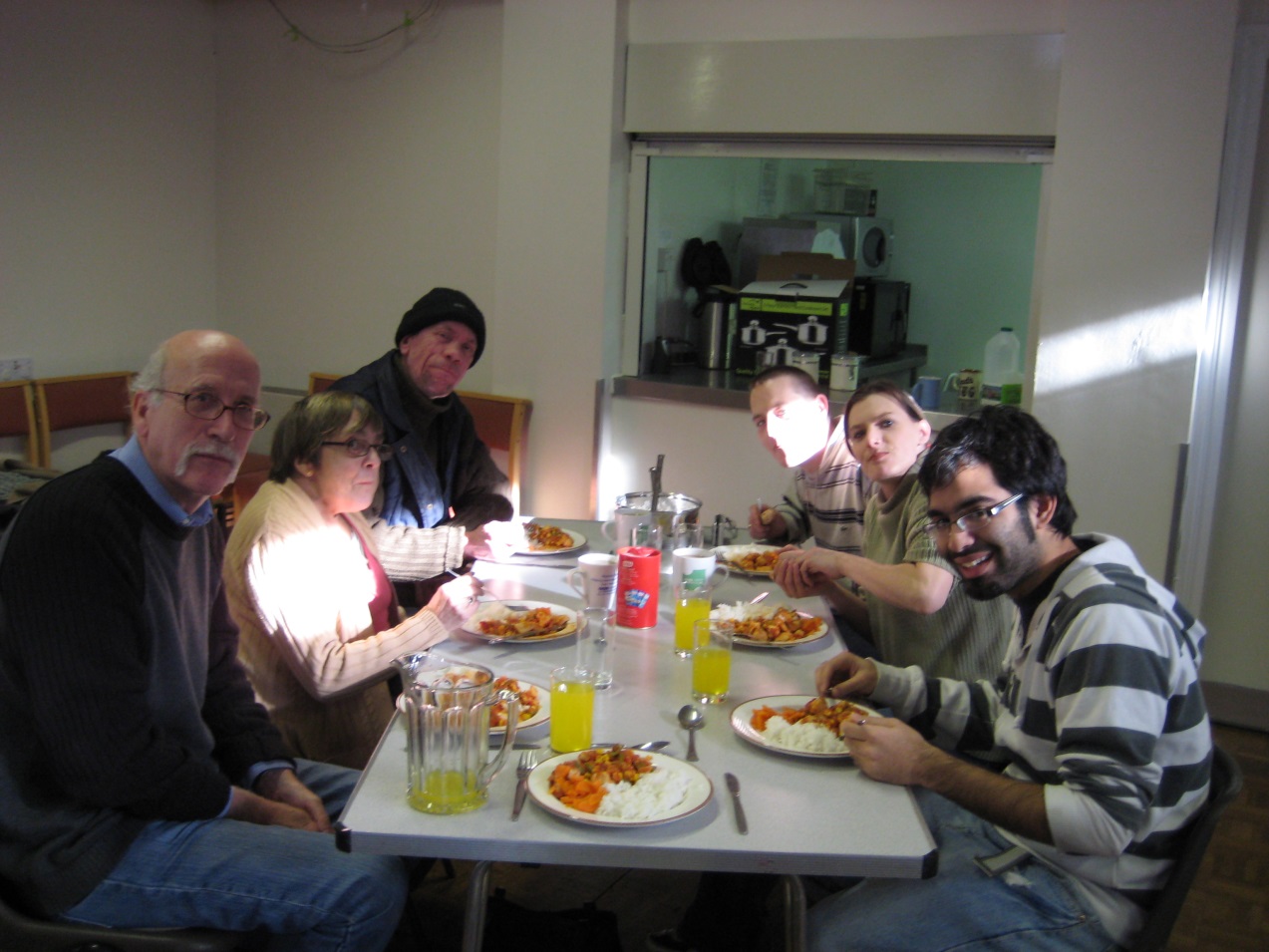 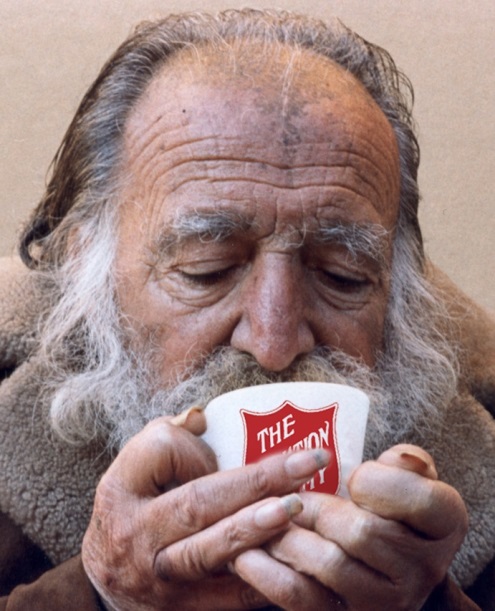 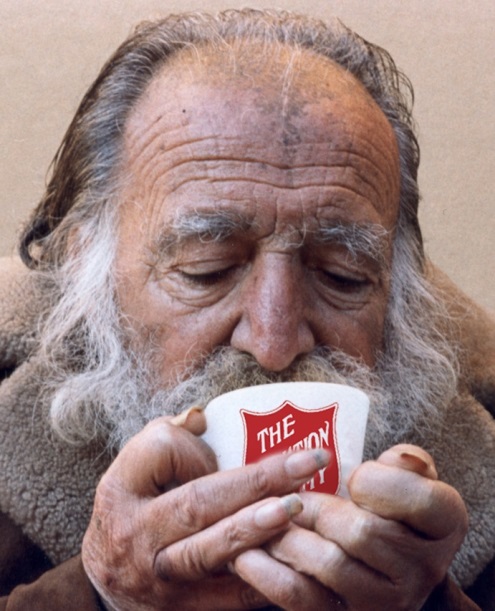 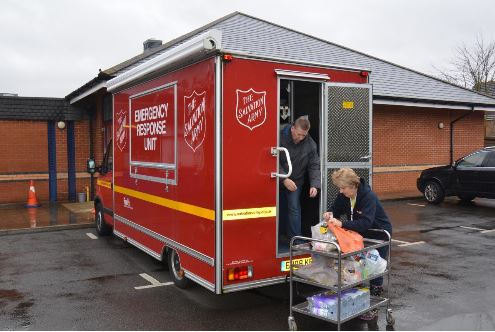 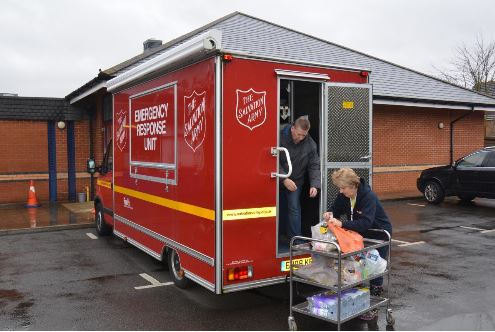 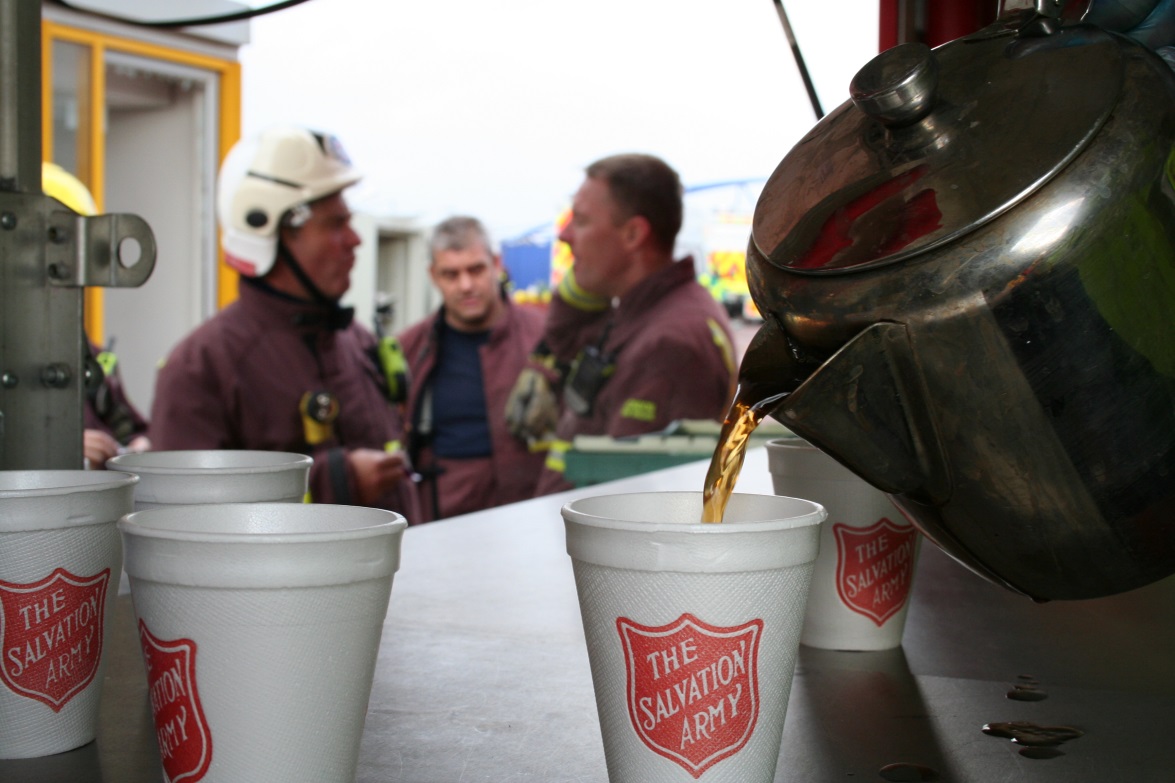 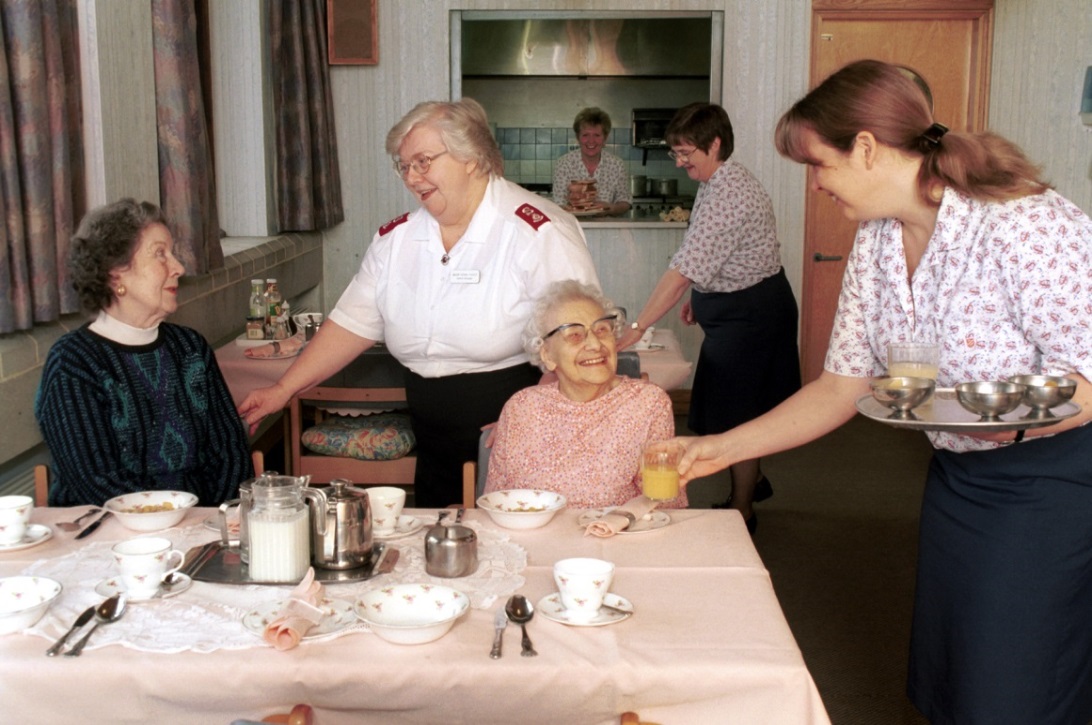 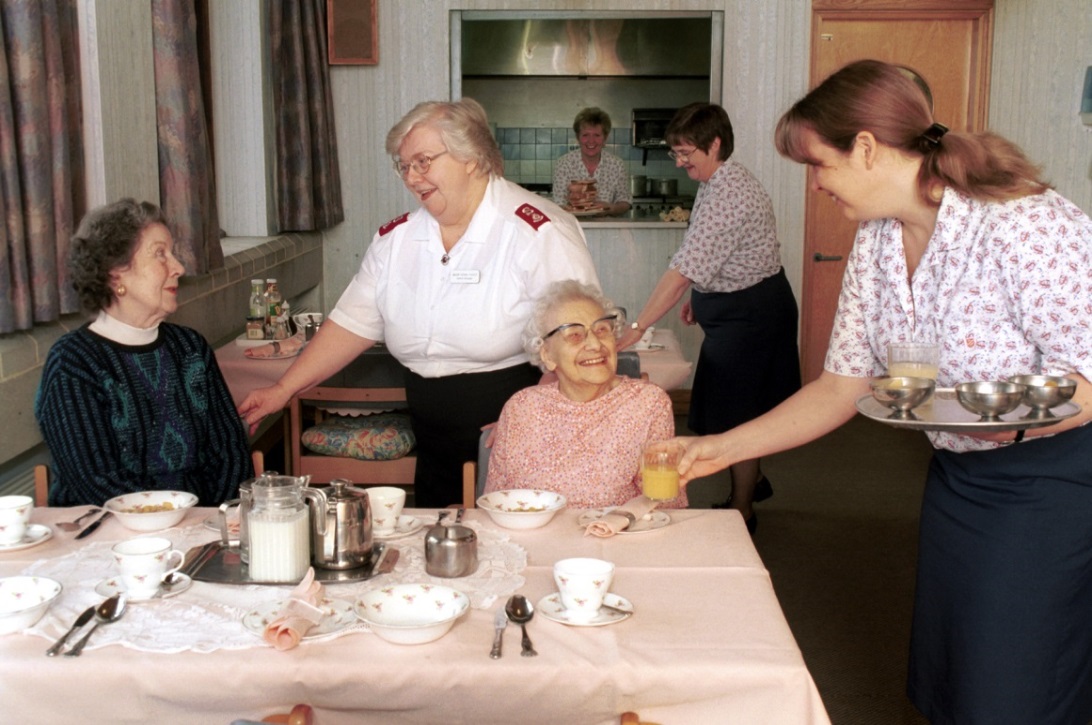 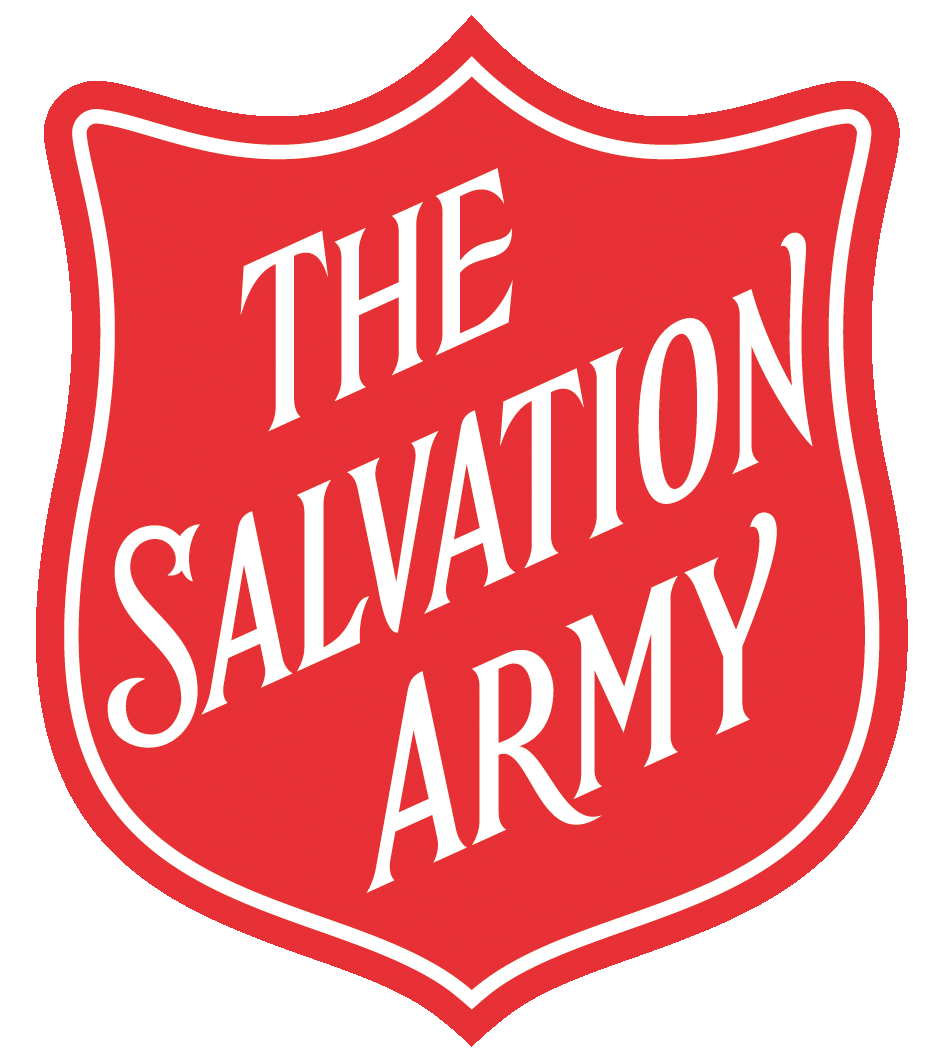 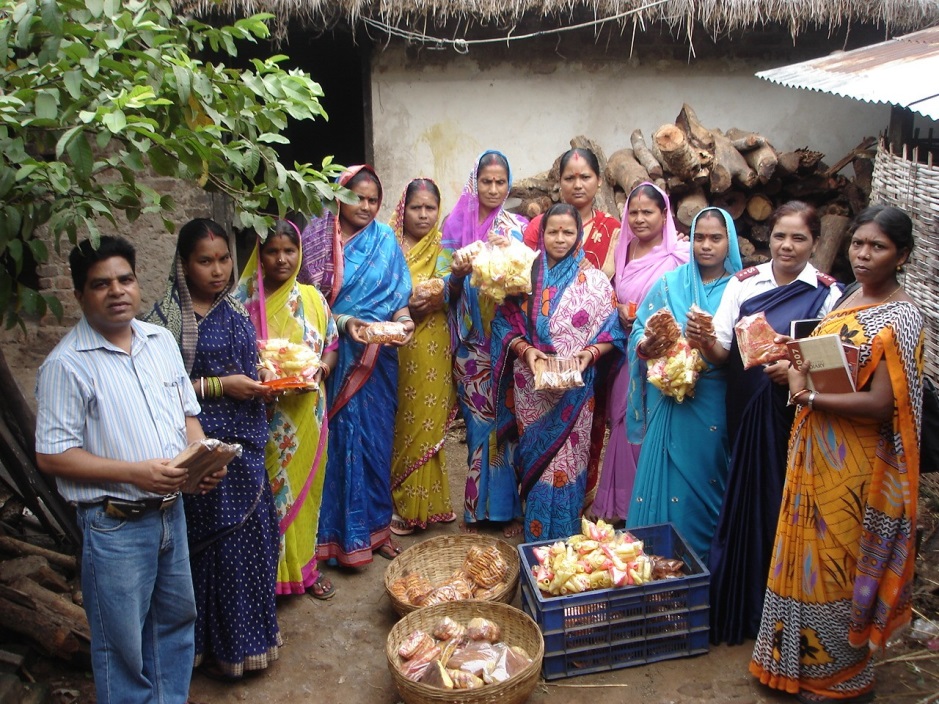 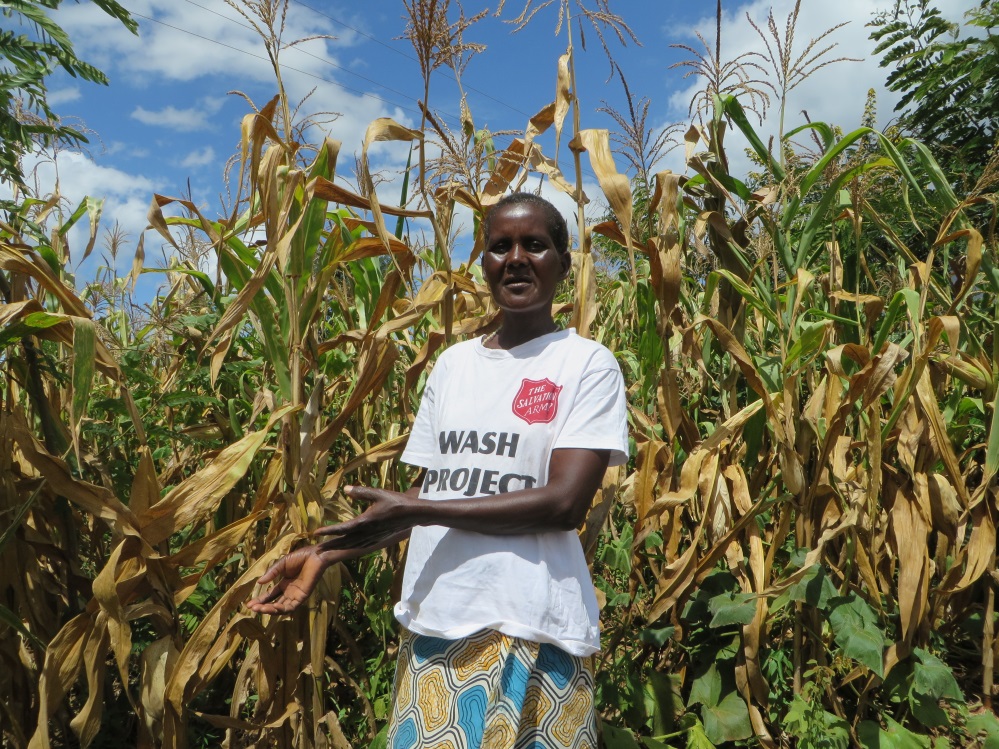 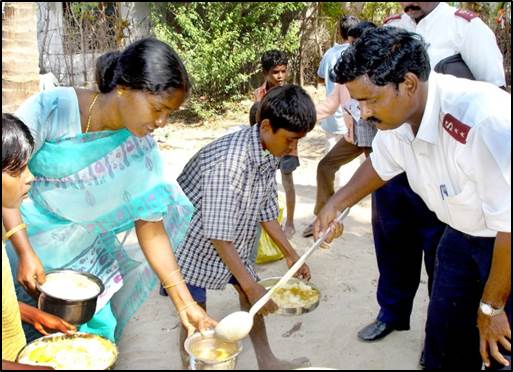 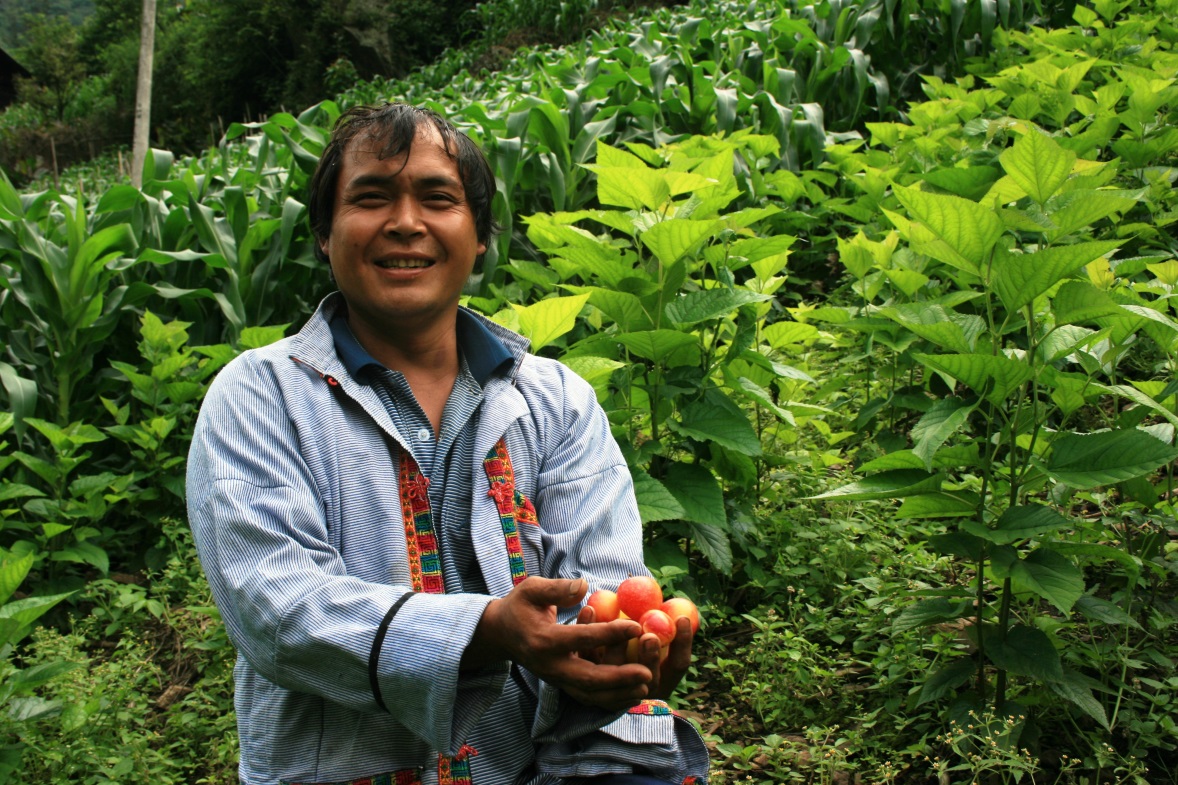 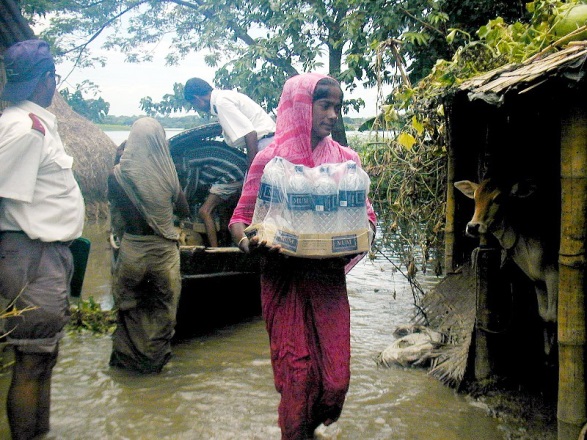 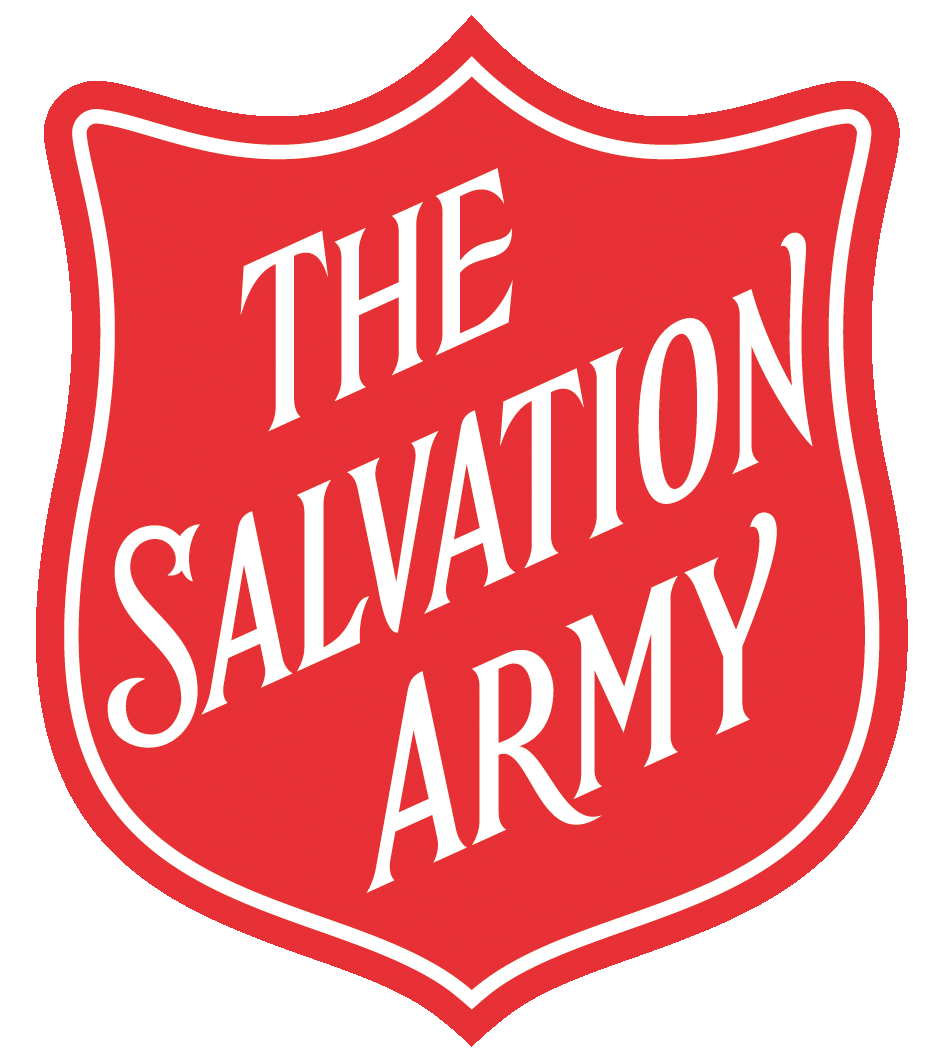 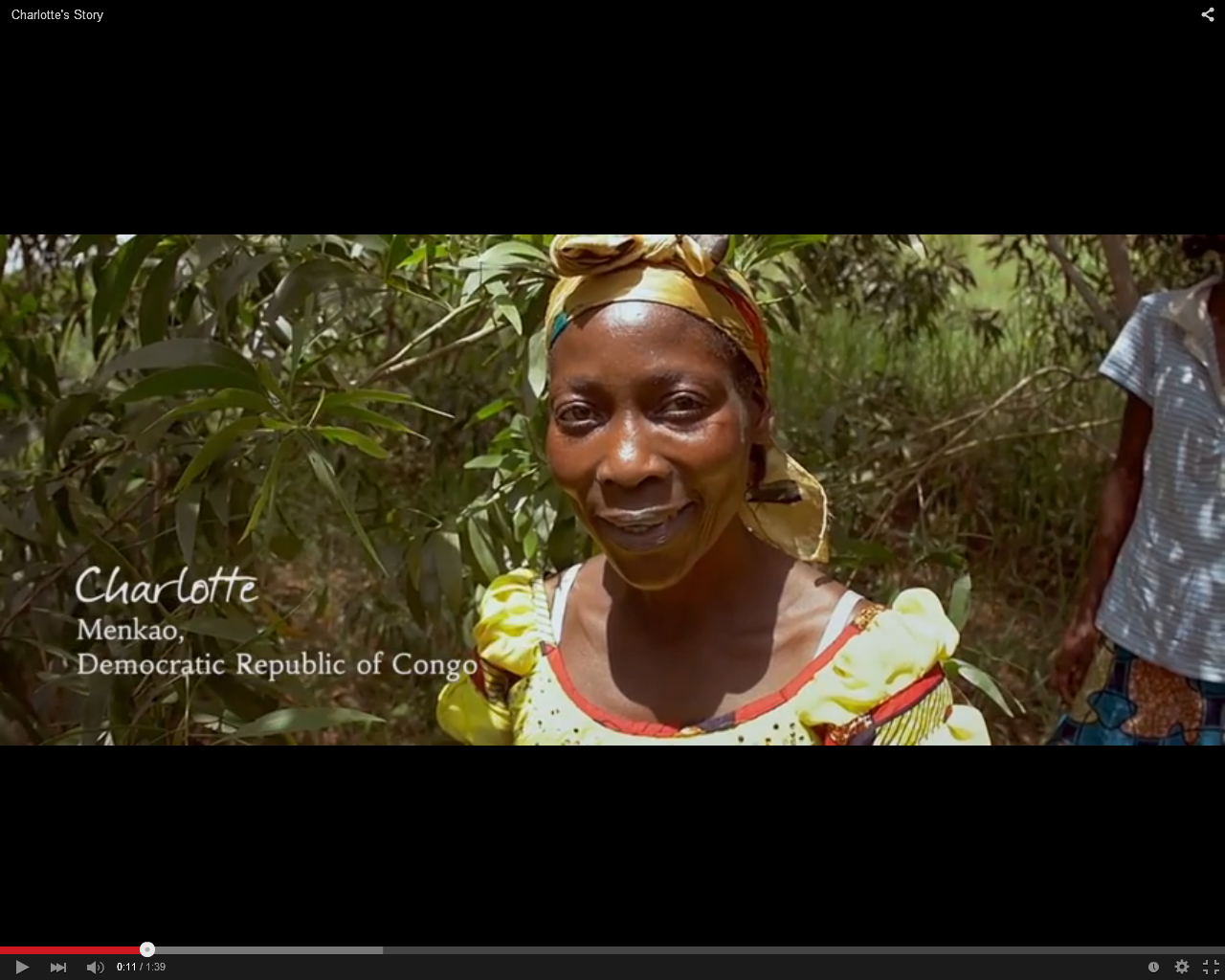 www.youtube.com/watch?v=dTbJjYUG338
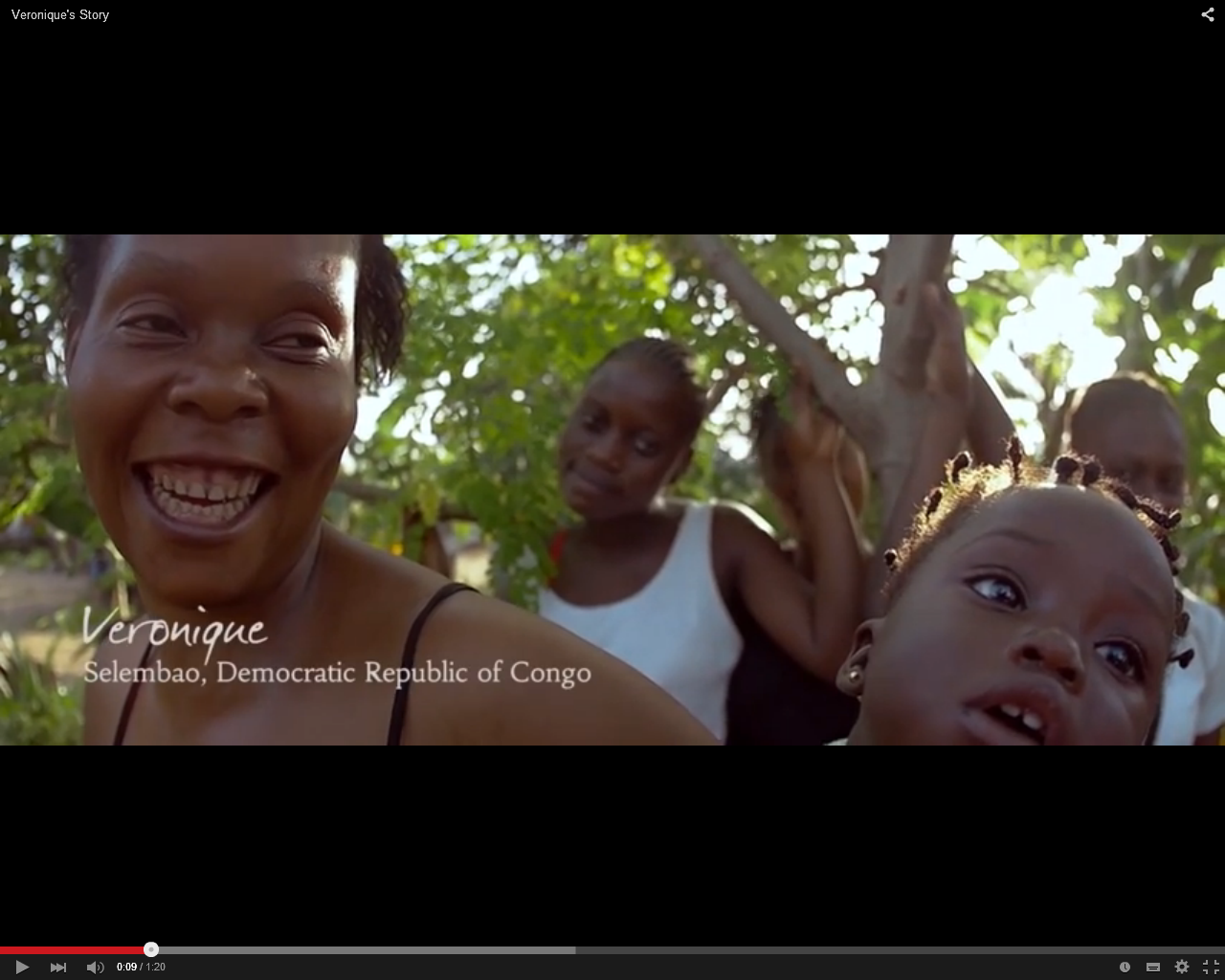 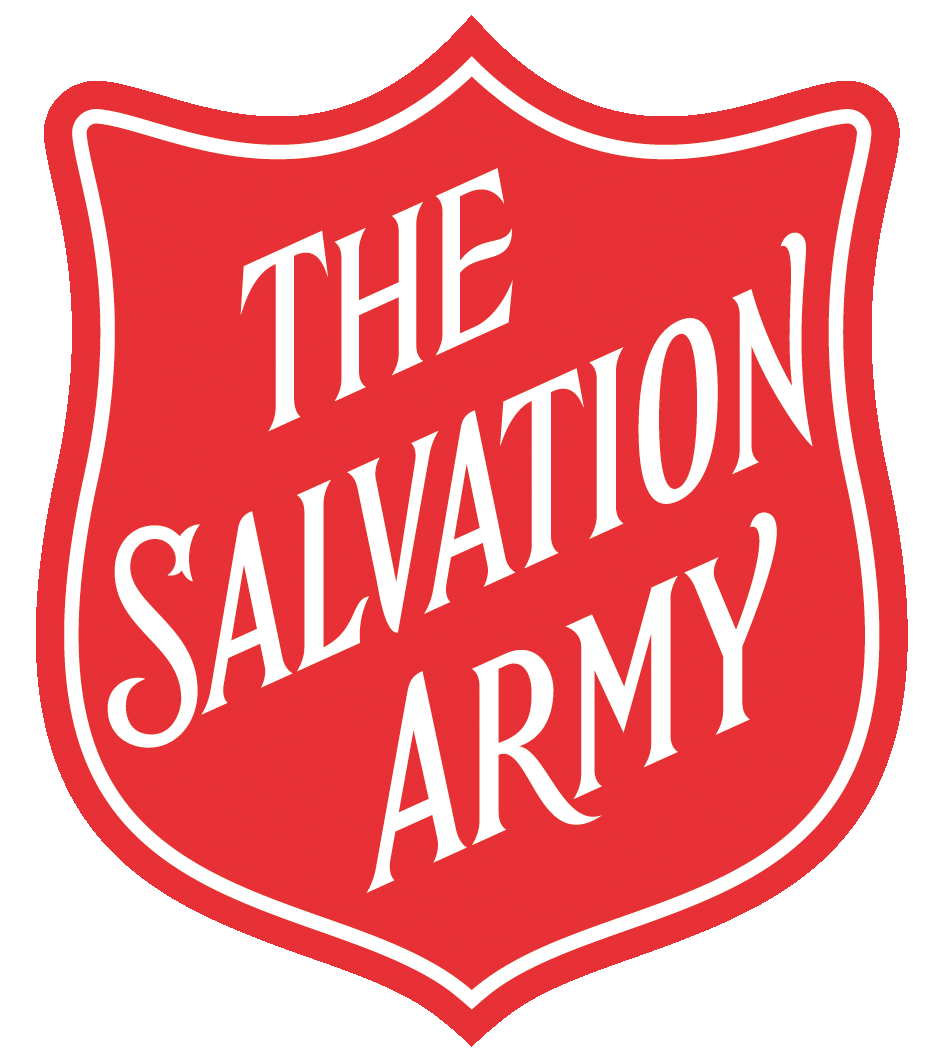 www.youtube.com/watch?v=YtP4jlGMeOI
Challenge and Reflection
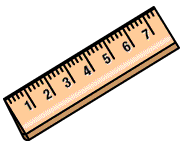 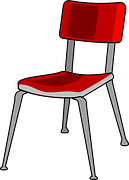 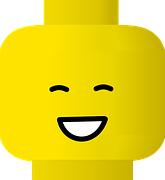 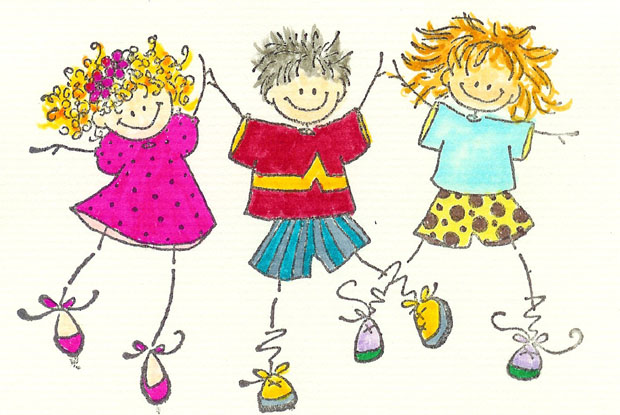 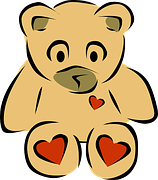 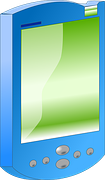 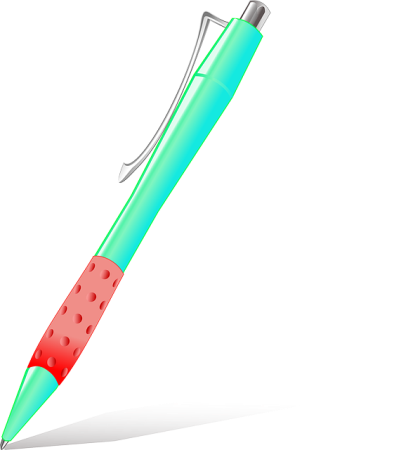 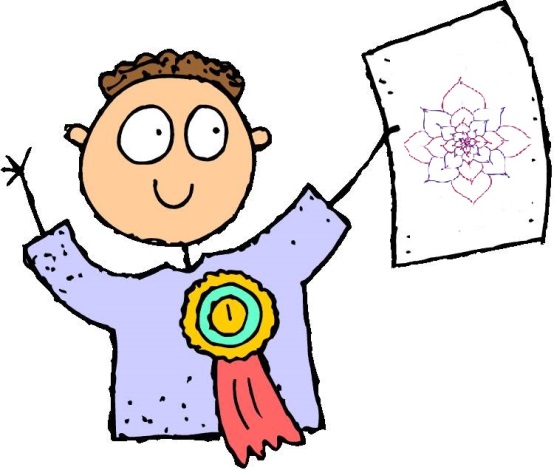 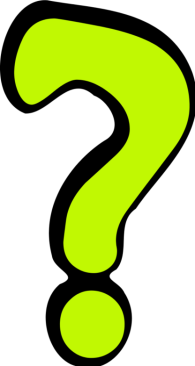 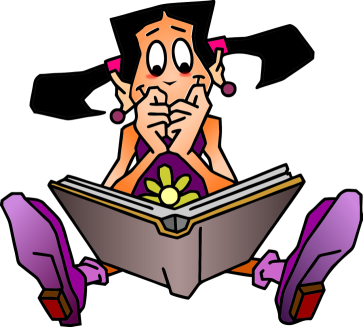 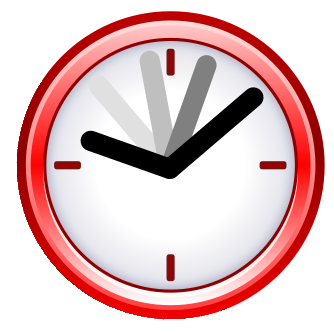 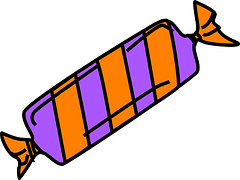 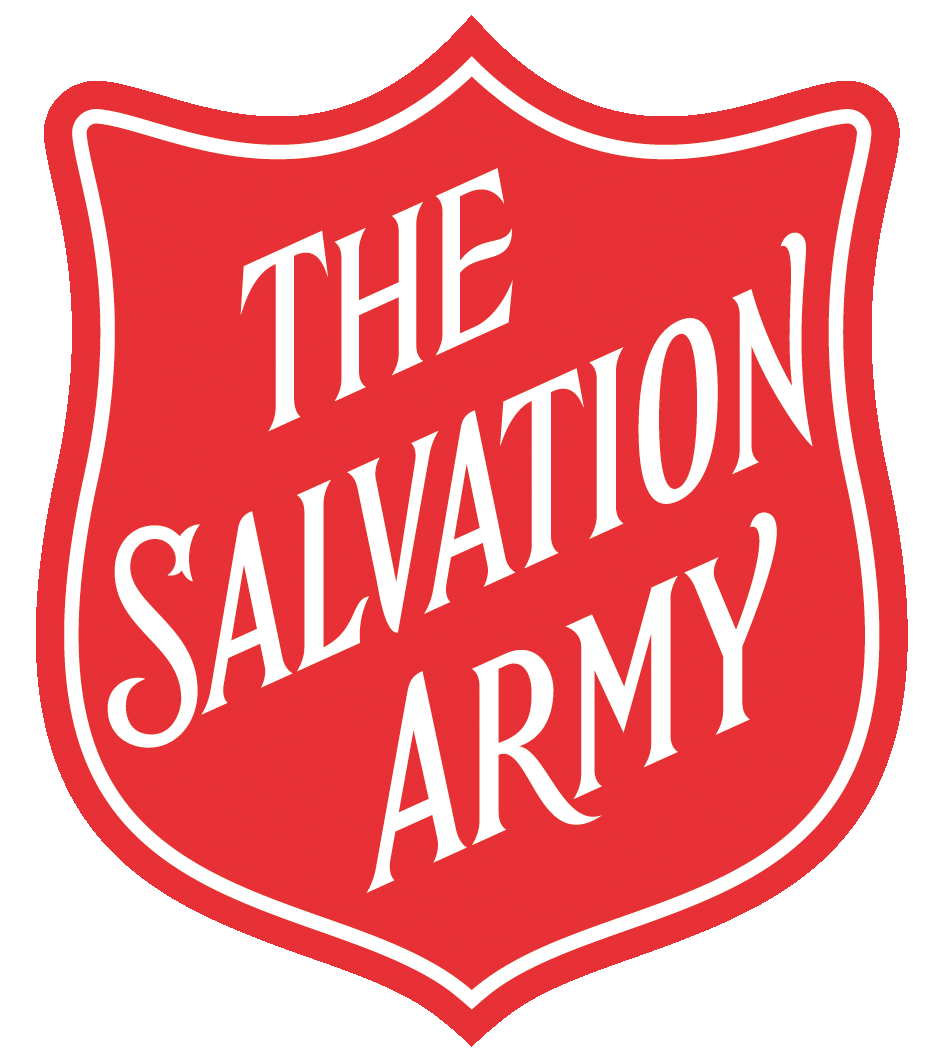 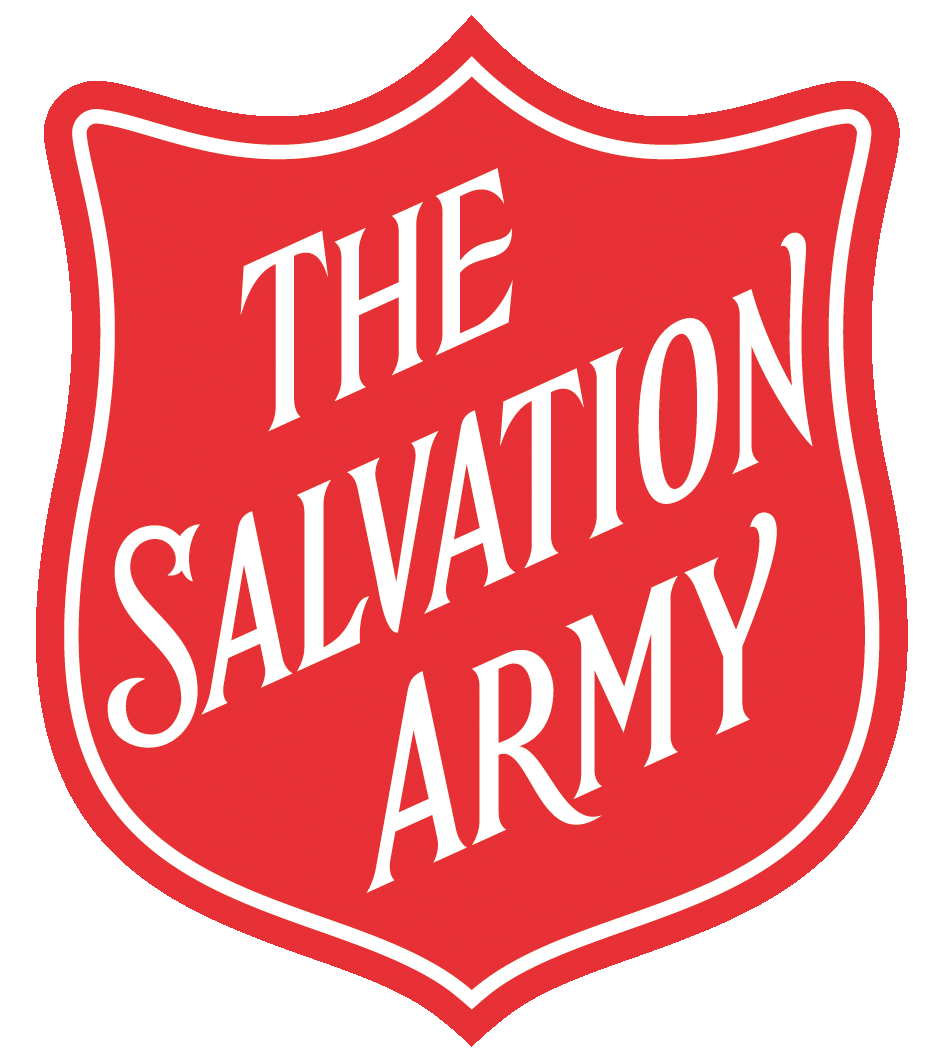